Agroindustrias Villa Santiago S.A. de C.VComunicación sobre el proceso  (Cop)
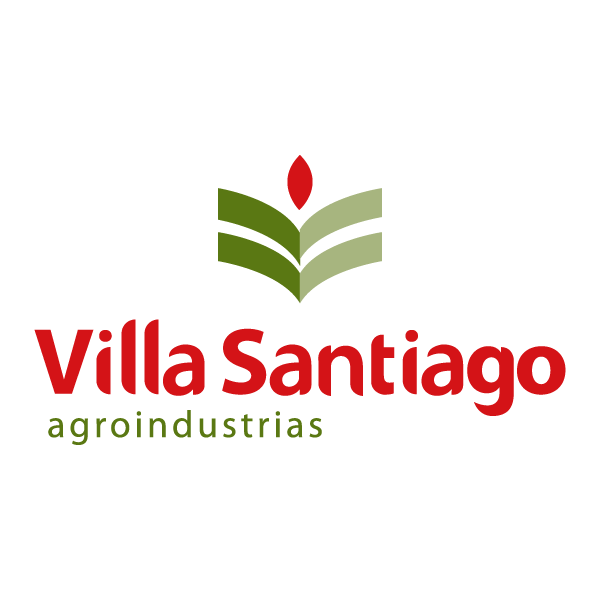 Compostela Nayarit México, Abril 2019
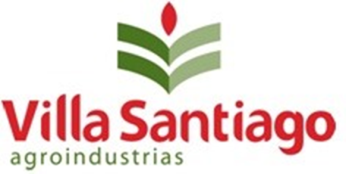 Carta de exposición de motivos
por parte del 
Gerente General de
Agroindustrias Villa Santiago:
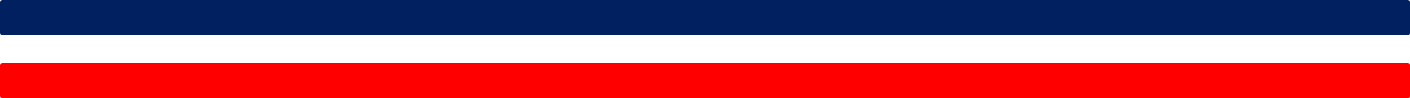 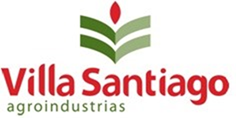 Principio
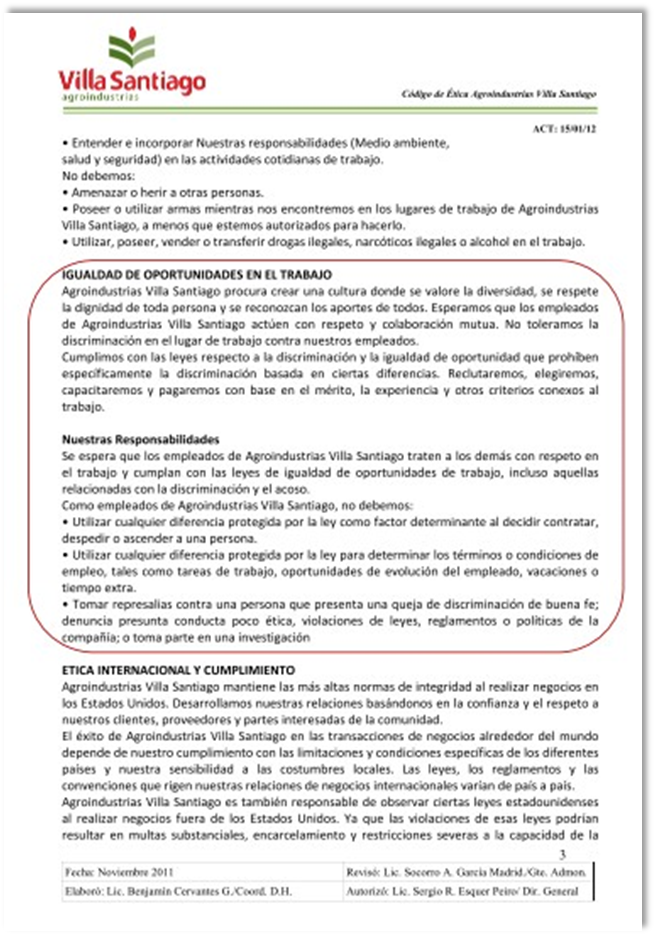 1
En Agroindustrias Villa Santiago Contamos con una cláusula en nuestro Código de Ética institucional en donde se especifica nuestro compromiso en cuanto a igualdad de oportunidades en el trabajo se trata:
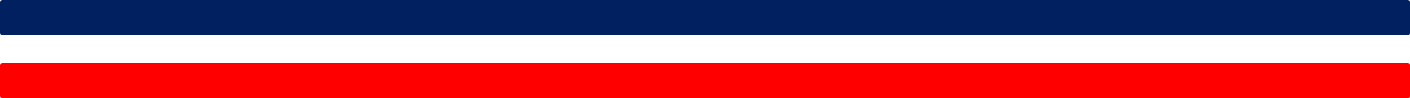 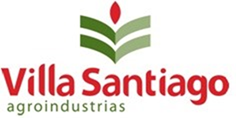 Nuestros Valores Institucionales están enfocados no sólo en la productividad de todos los que formamos parte de esta empresa, sino también consideramos parte clave y muy importante la calidad de vida de nuestros colaboradores dentro y fuera de las instalaciones de Agroindustrias Villa Santiago.
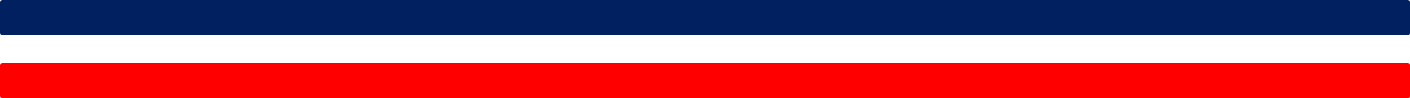 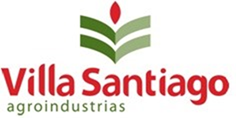 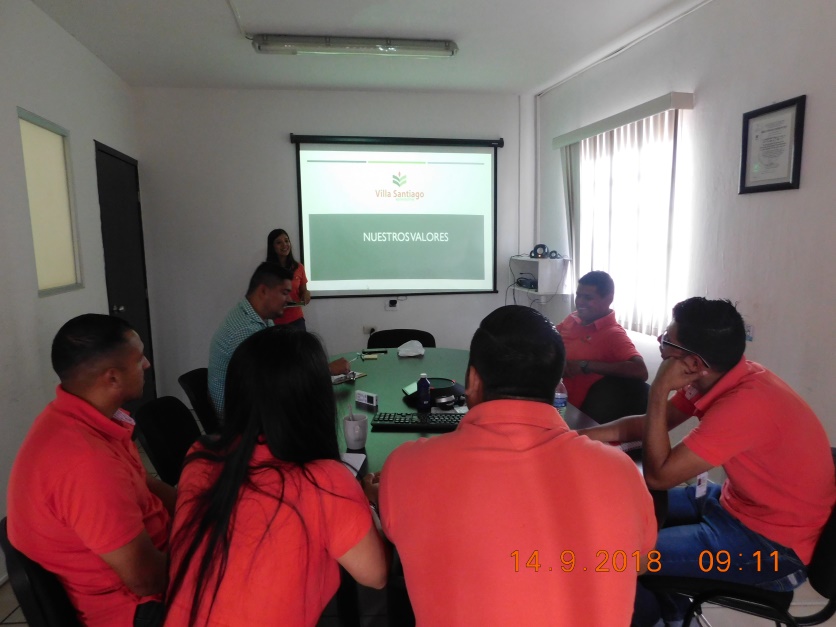 Se realizaron capacitaciones
para los colaboradores de nuestra empresa, con el objetivo de fomentar valores y ponerlos en Practica .
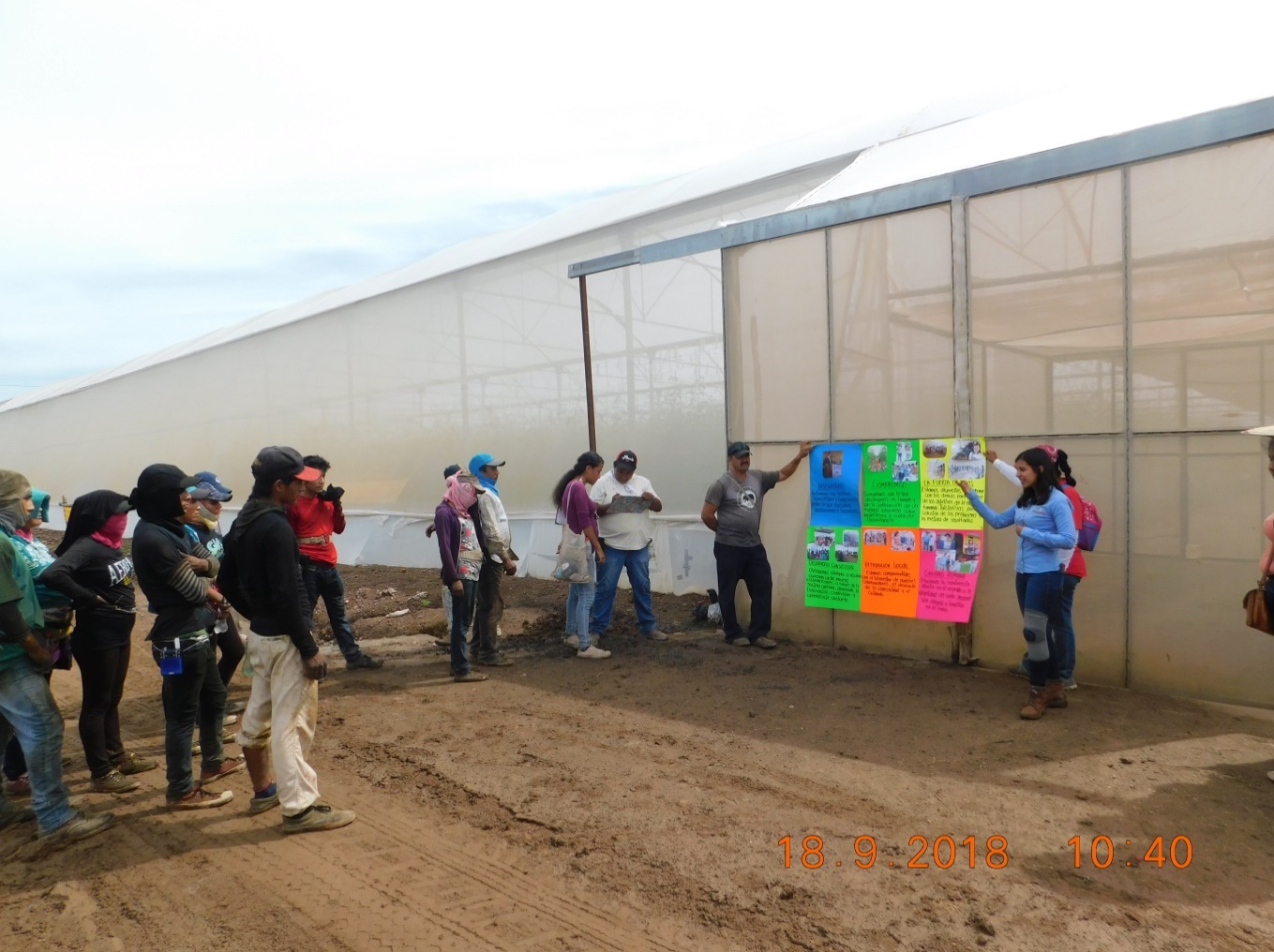 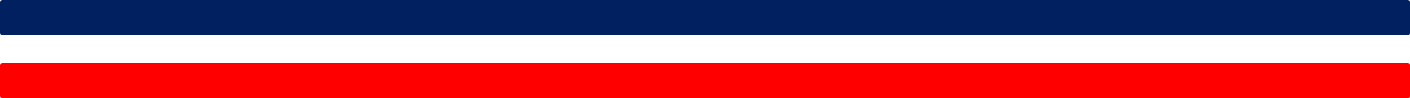 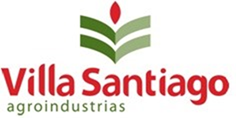 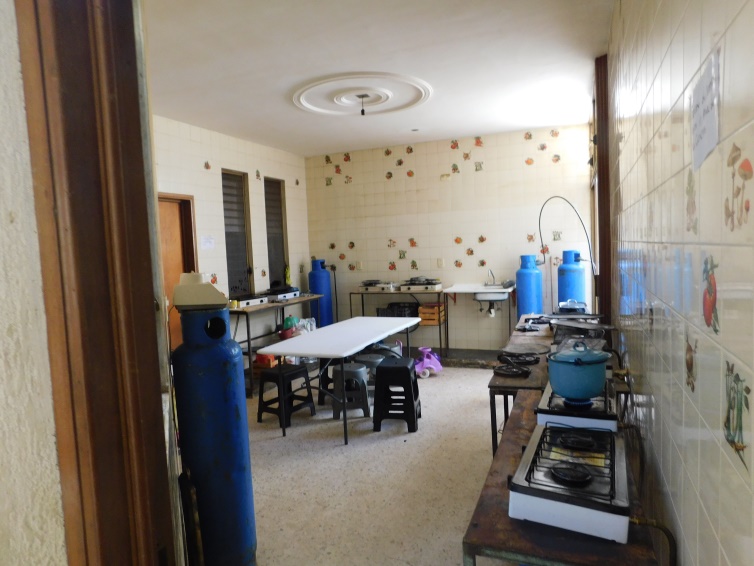 Se les brinda una vivienda a los colaboradores migrantes , para que tengan una mejor calidad de vida
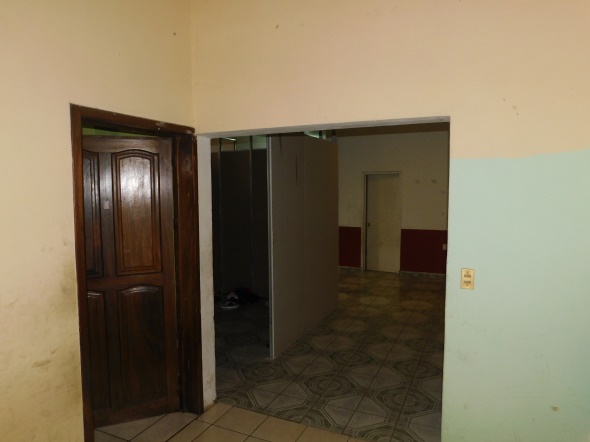 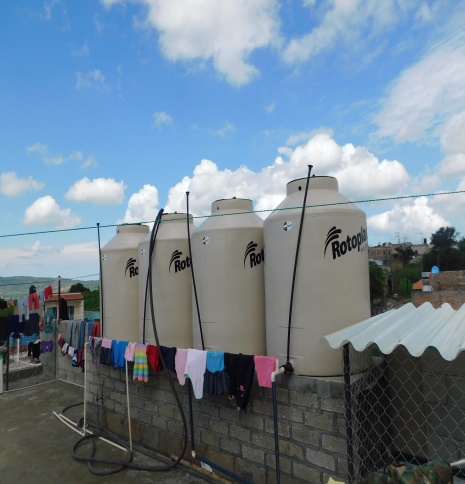 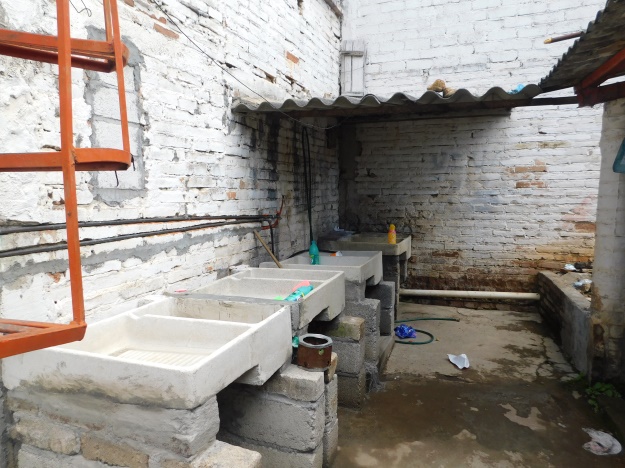 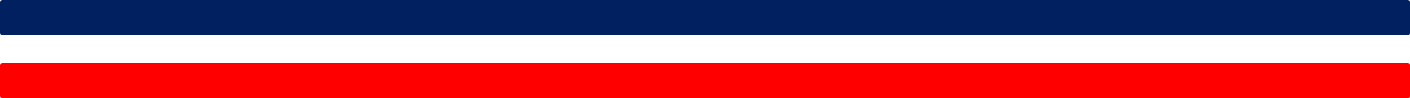 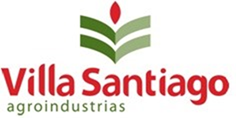 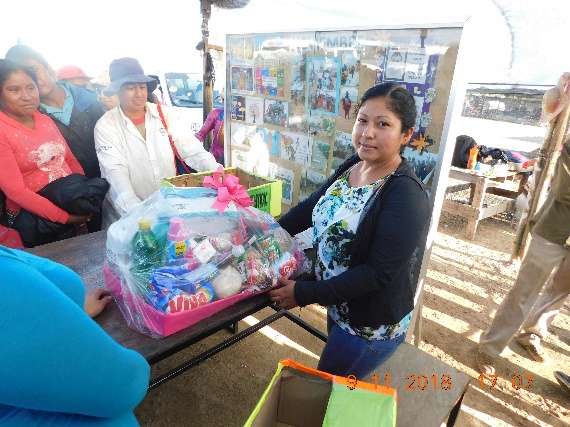 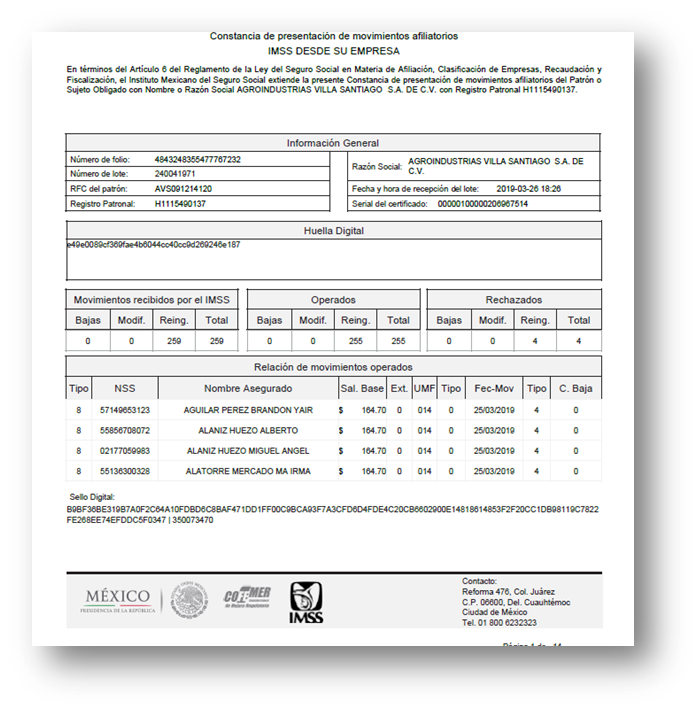 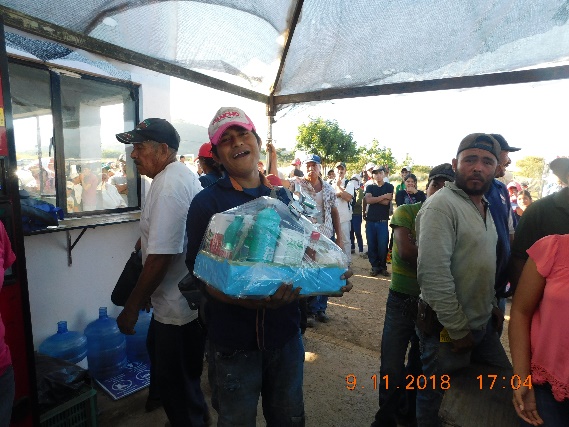 Entrega de despensas a los trabajadores
Trabajadores afiliados al
Instituto Mexicano del
Seguro Social.
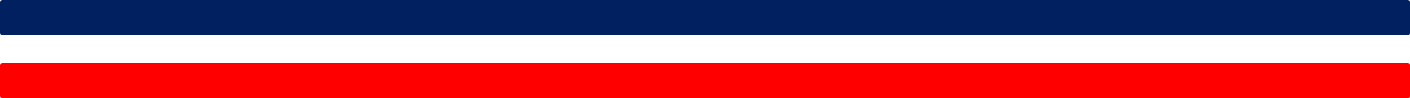 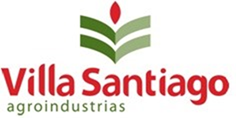 Personal de planta
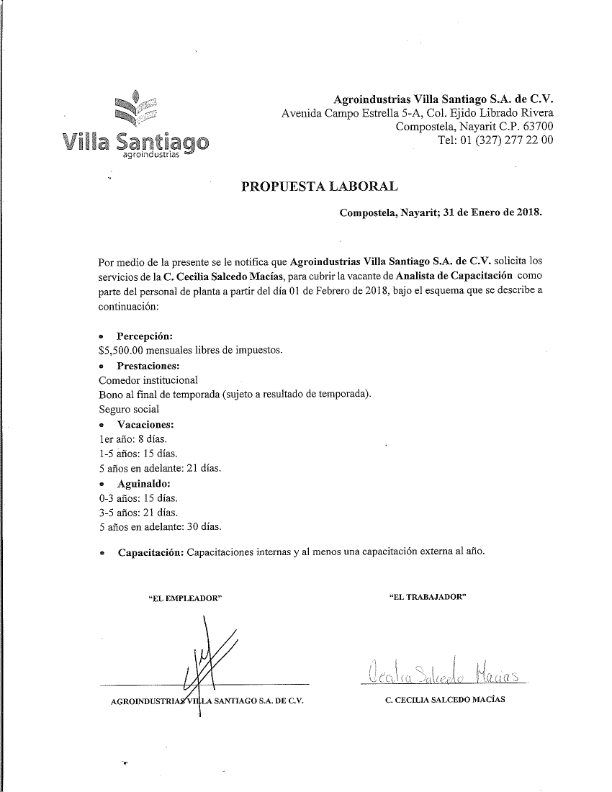 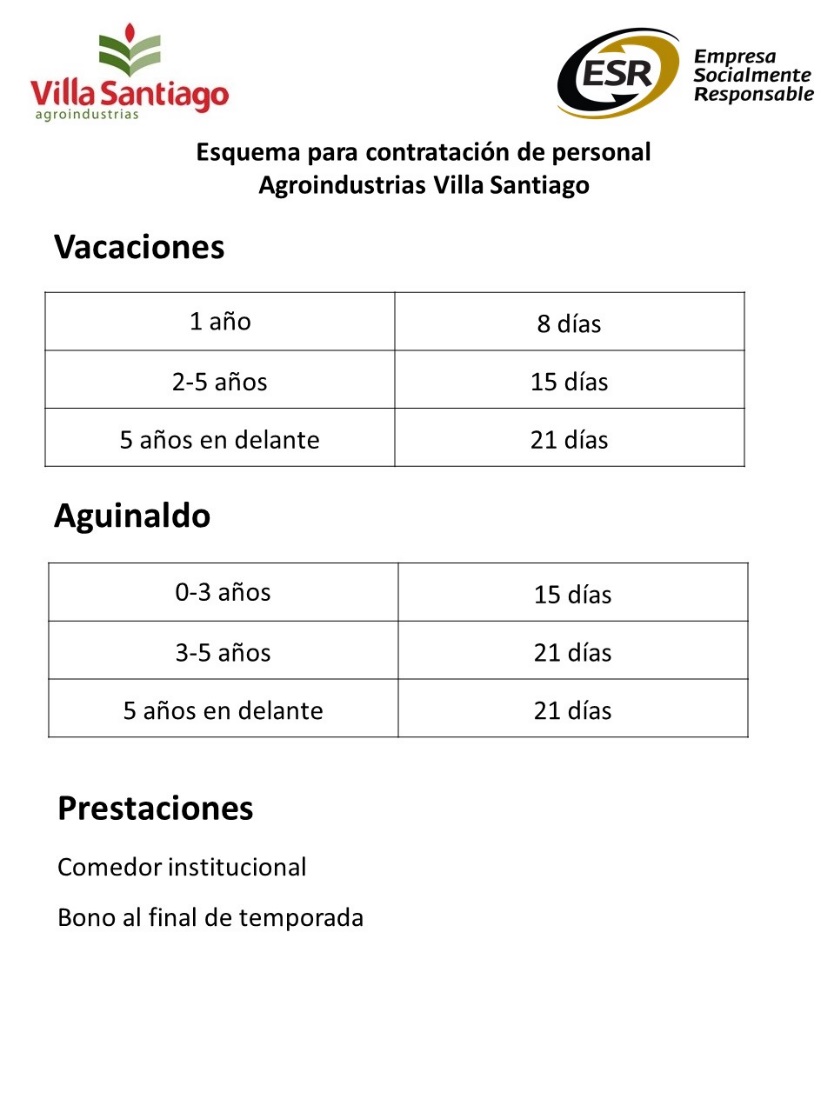 Esquema de prestaciones
Propuesta laboral
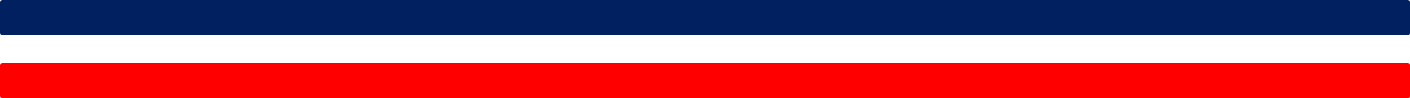 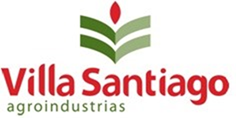 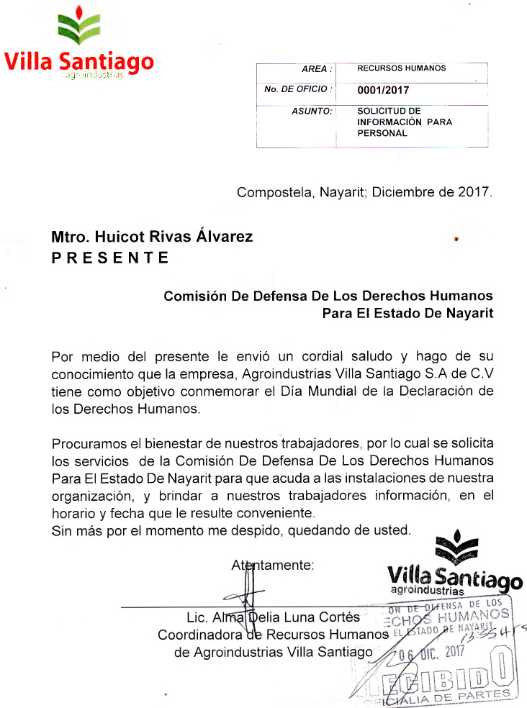 Se imparten platicas de DERECHOS HUMANOS a nuestros colaboradores
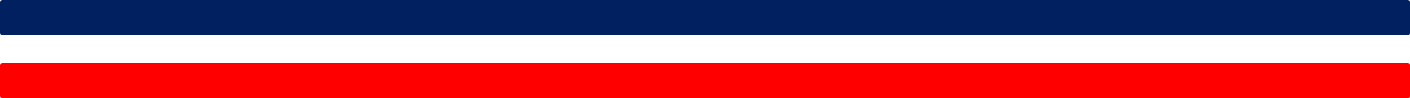 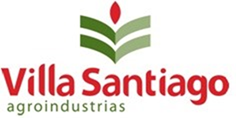 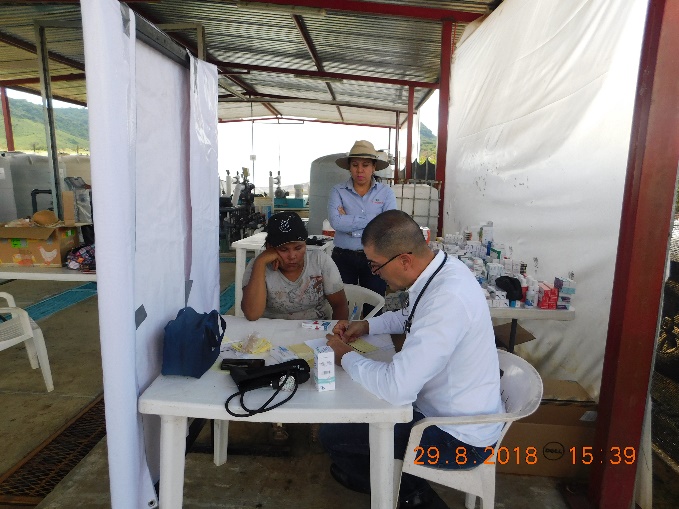 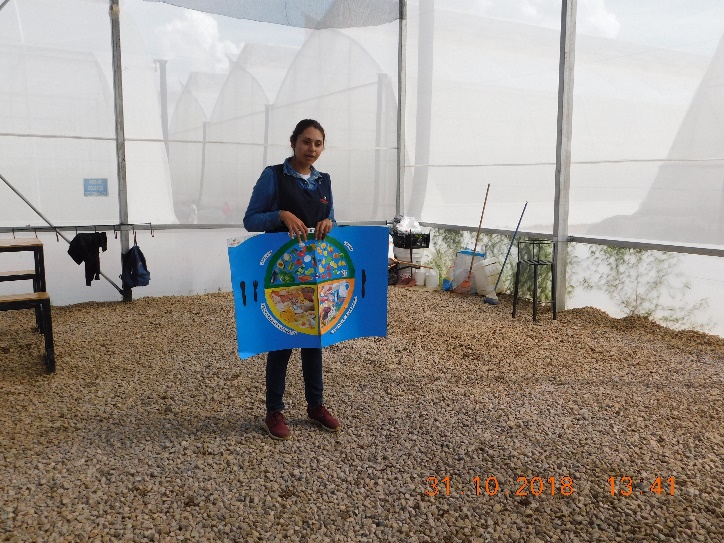 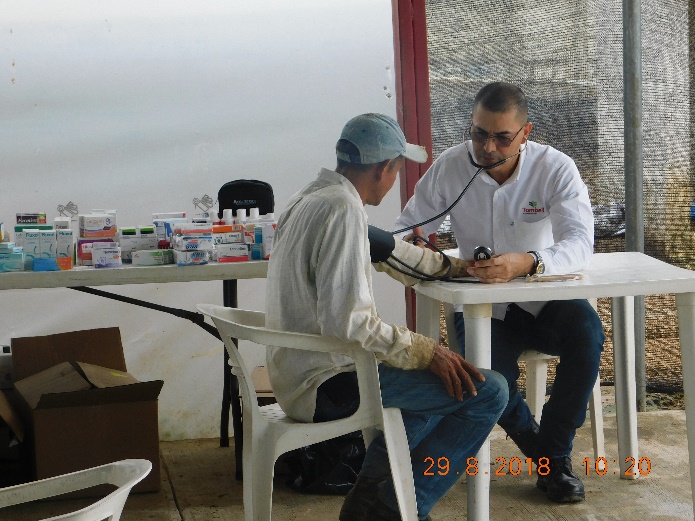 Ofrecemos a nuestros trabajadores:
Campañas de salud y platicas de nutrición
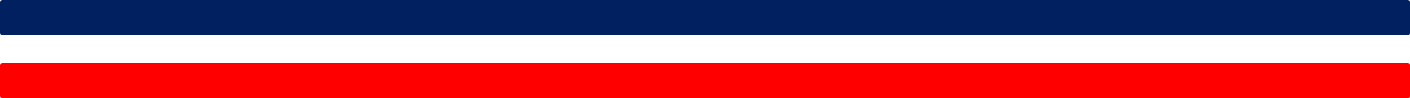 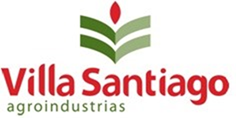 Principio 3
Nuestros colaboradores se encuentran adheridos a un sindicato, para la debida protección de sus derechos como trabajadores.
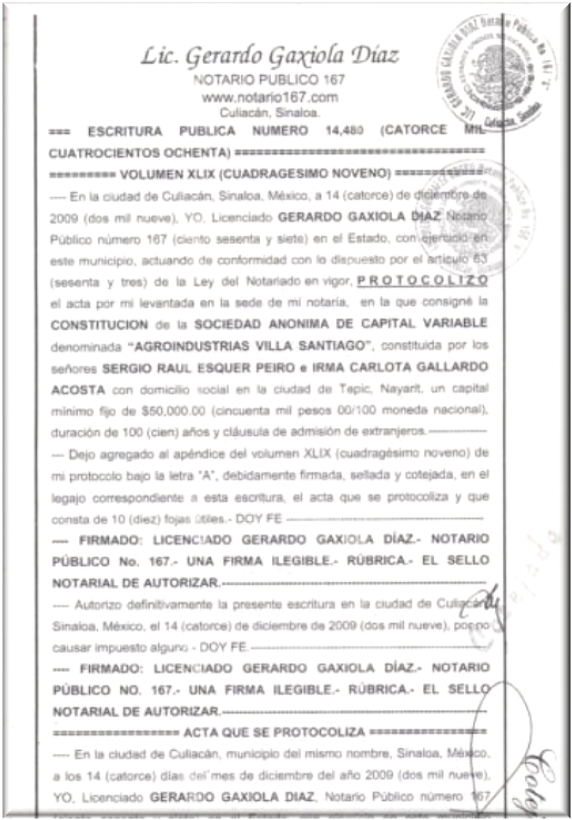 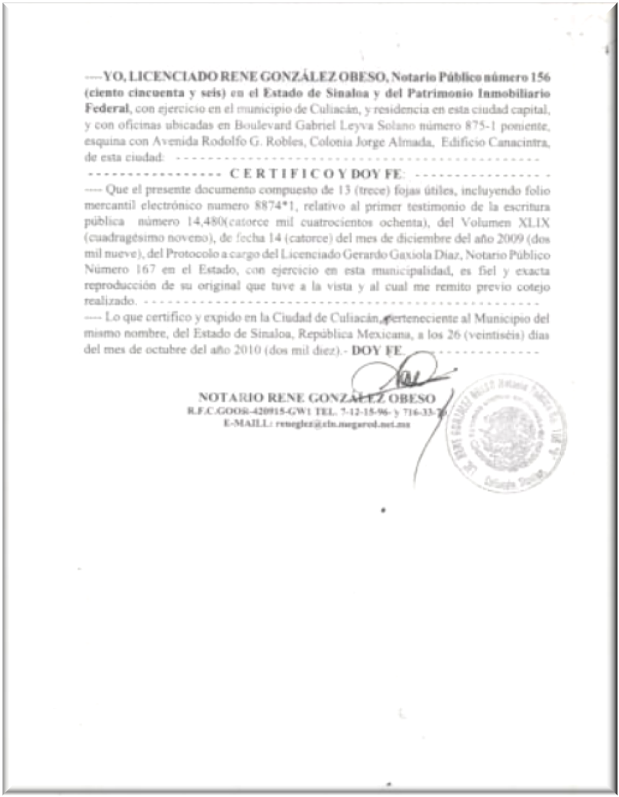 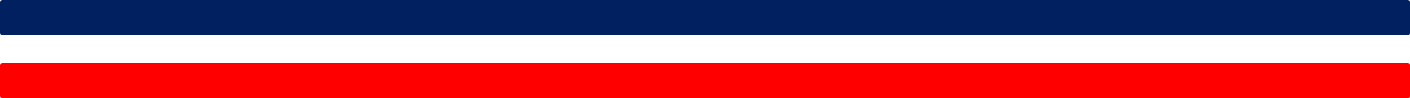 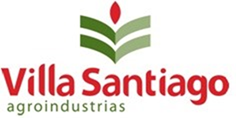 El sindicato  CTM  se compromete  y apoya a que se respeten los derecho de los colaboradores y sus hijos.
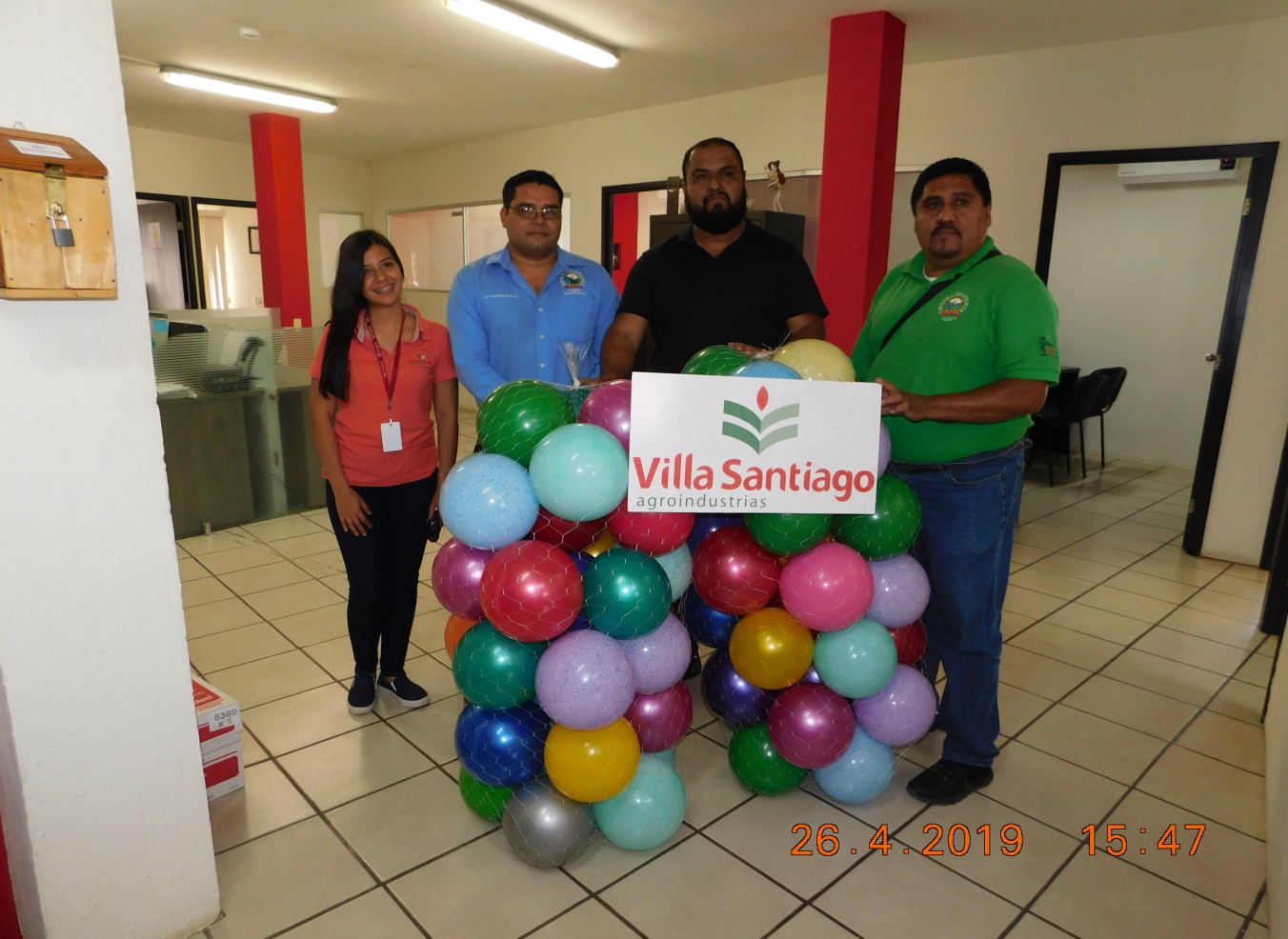 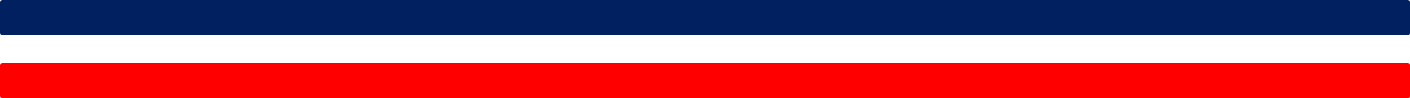 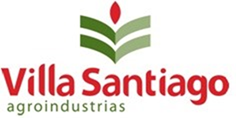 Principio 4
Nos mantenemos flexibles en cuanto a permisos para faltar a laborar, sean estos casos de enfermedad o motivos personales, para el bienestar de nuestros colaboradores.
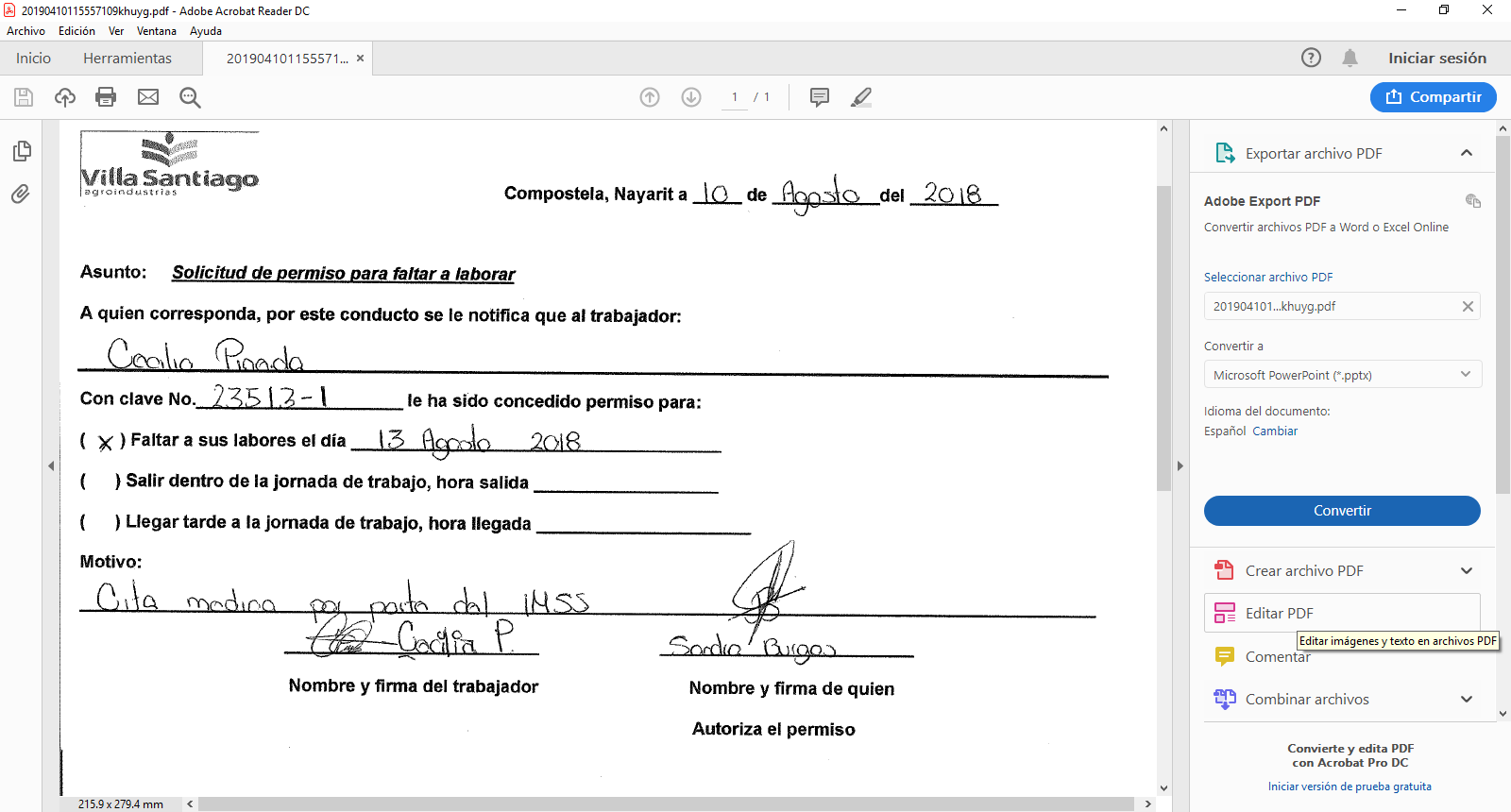 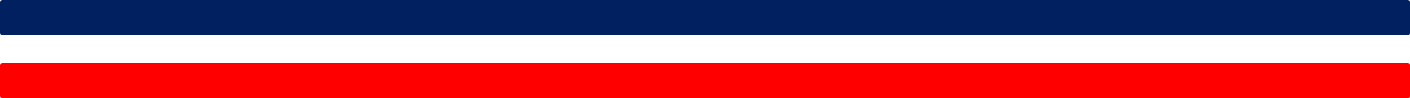 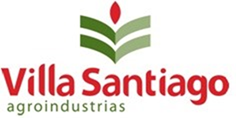 contamos con  reglamentos y políticas para la seguridad laborar de los colaboradores.
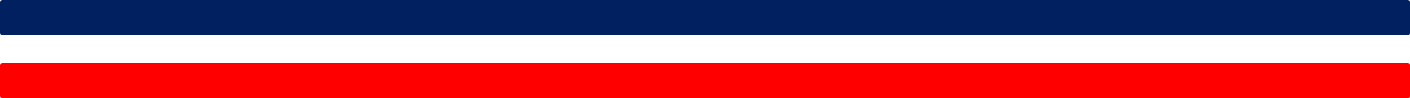 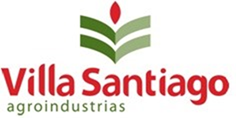 Principio 5
Política empresarial para el cuidado y protección infantil en Agroindustrias Villa Santiago
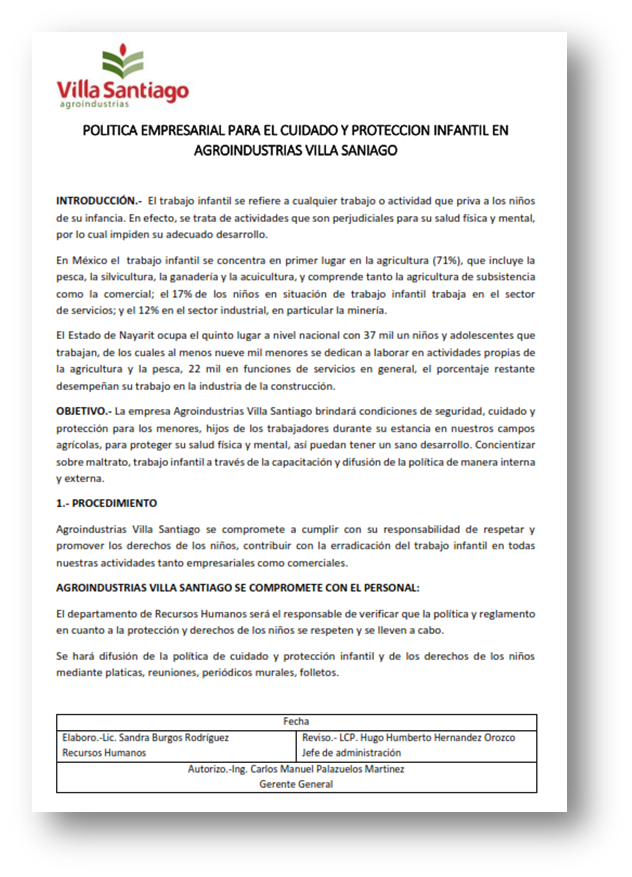 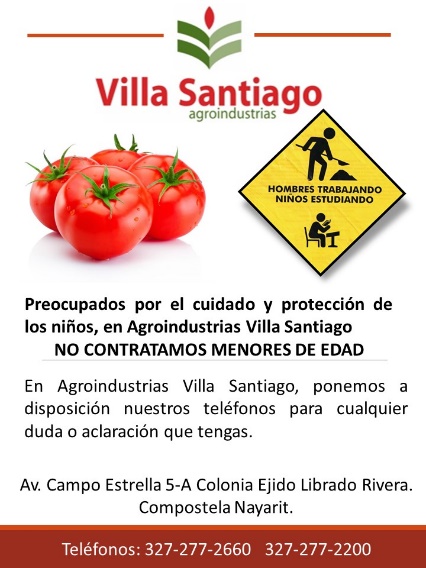 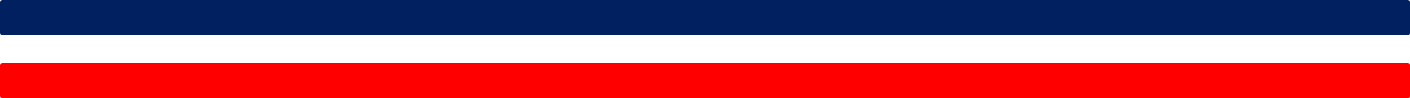 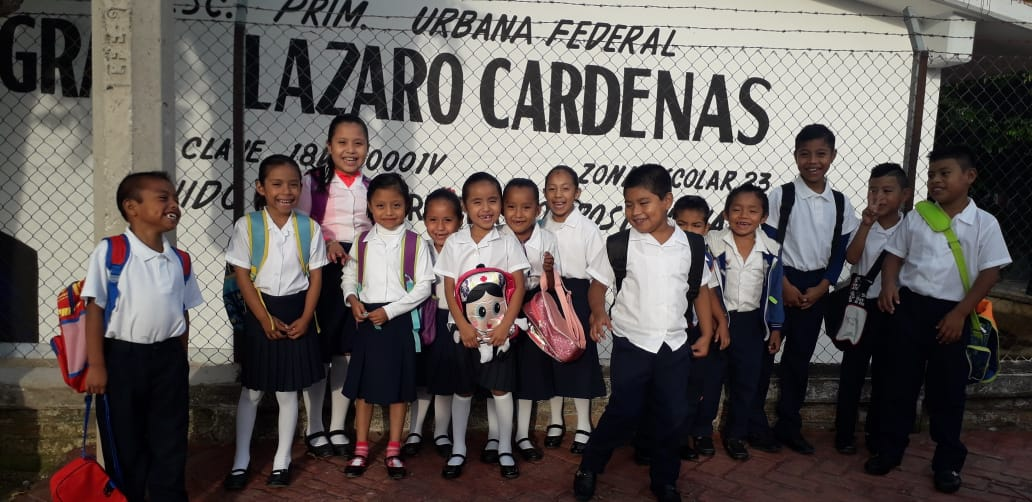 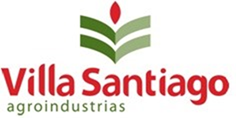 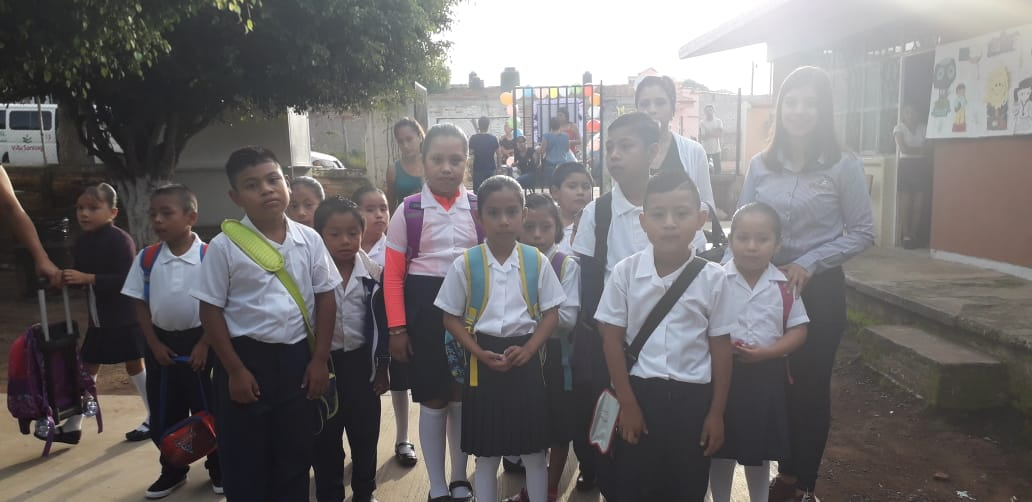 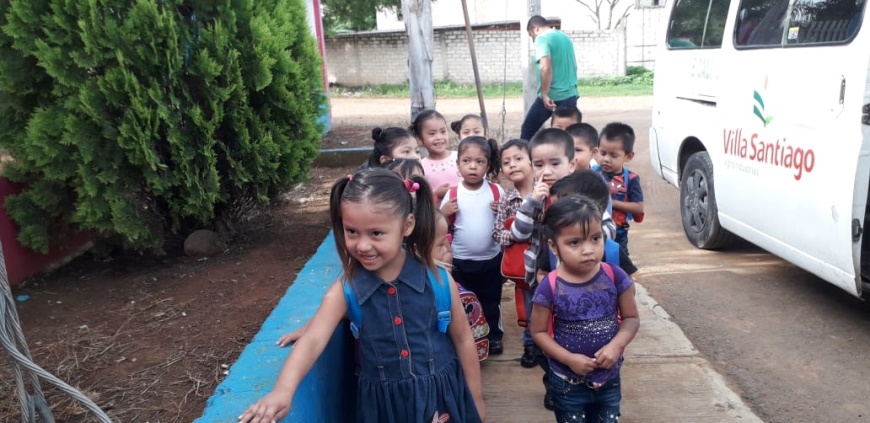 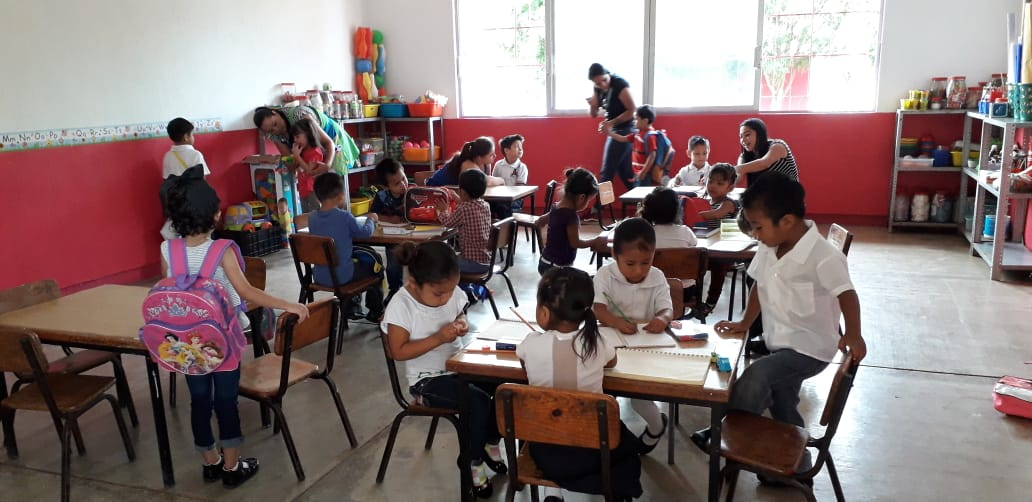 Apoyamos la educación de los hijos de nuestros colaboradores.
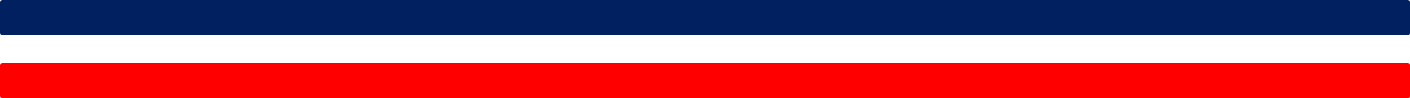 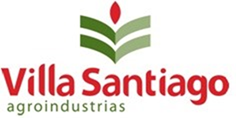 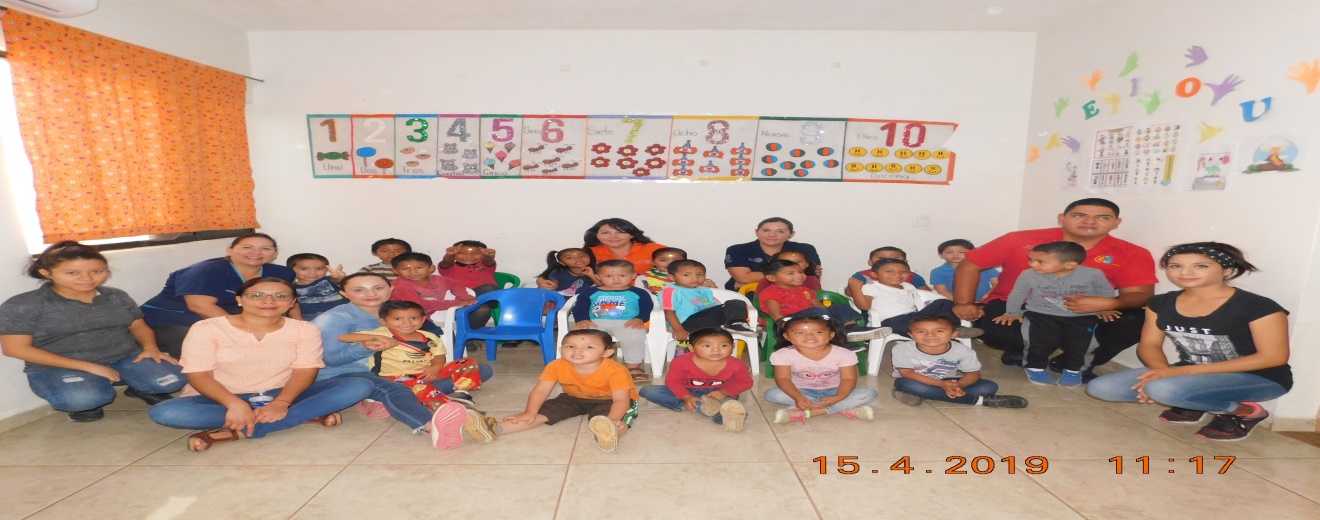 Promovemos  capacitaciones para los hijos de nuestros colaboradores  para  su sano crecimiento
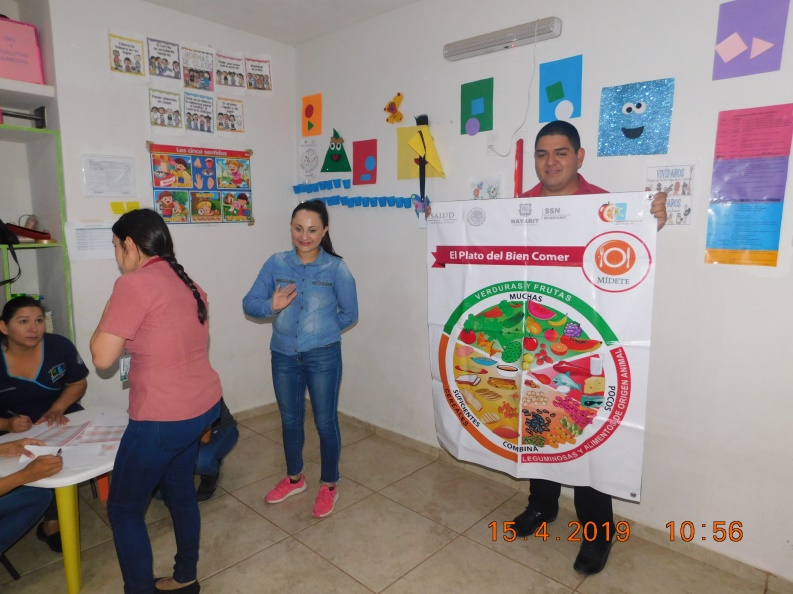 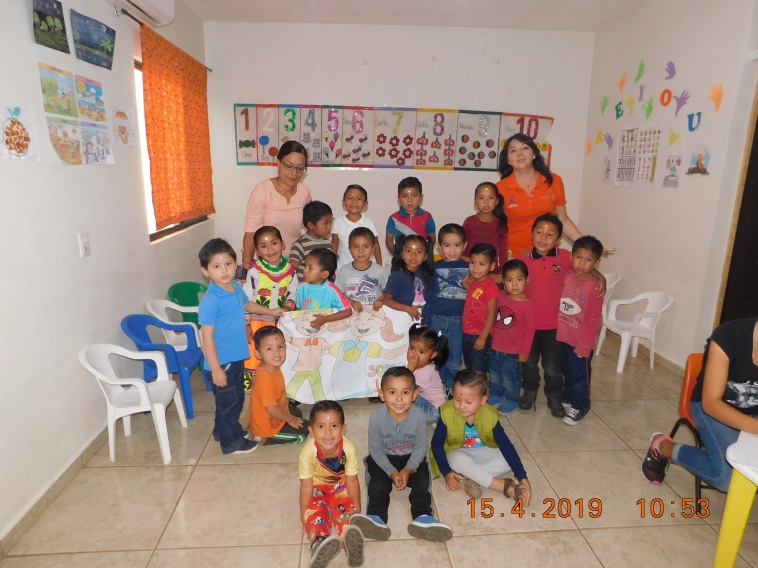 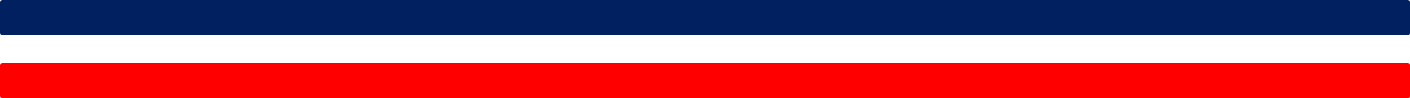 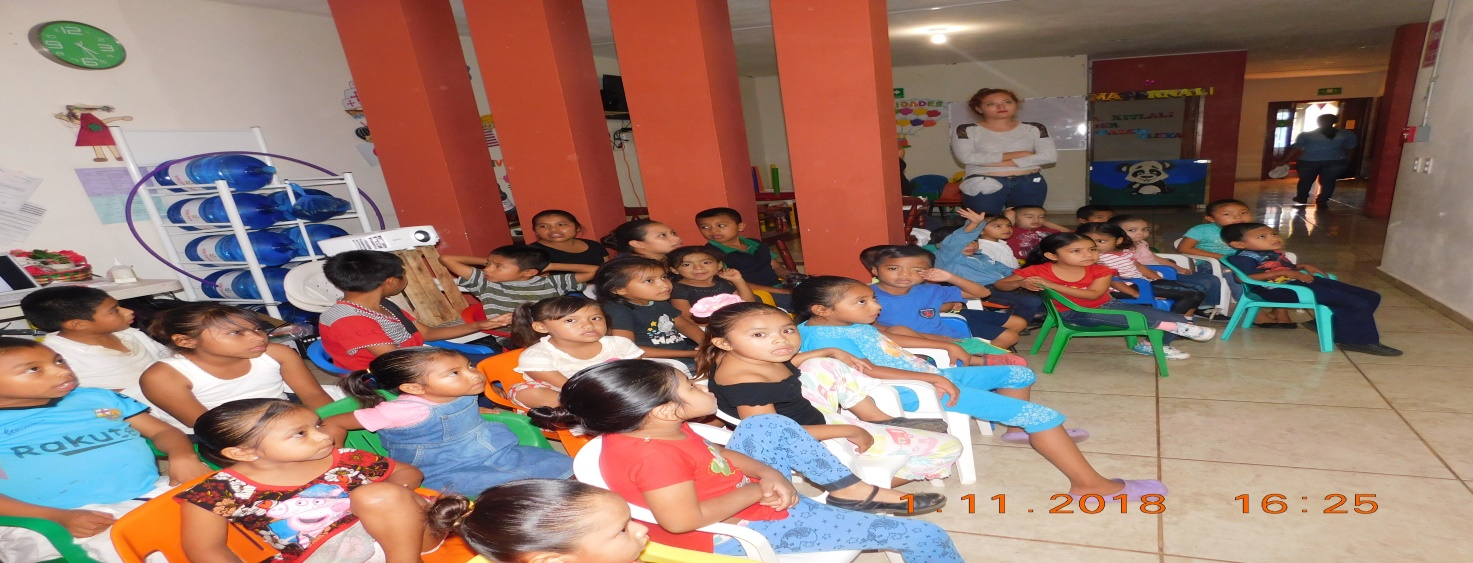 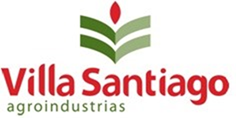 Contamos con un área de Estancia Infantil para el cuidado de los menores mientras los colaboradores asisten a su jornada laboral.
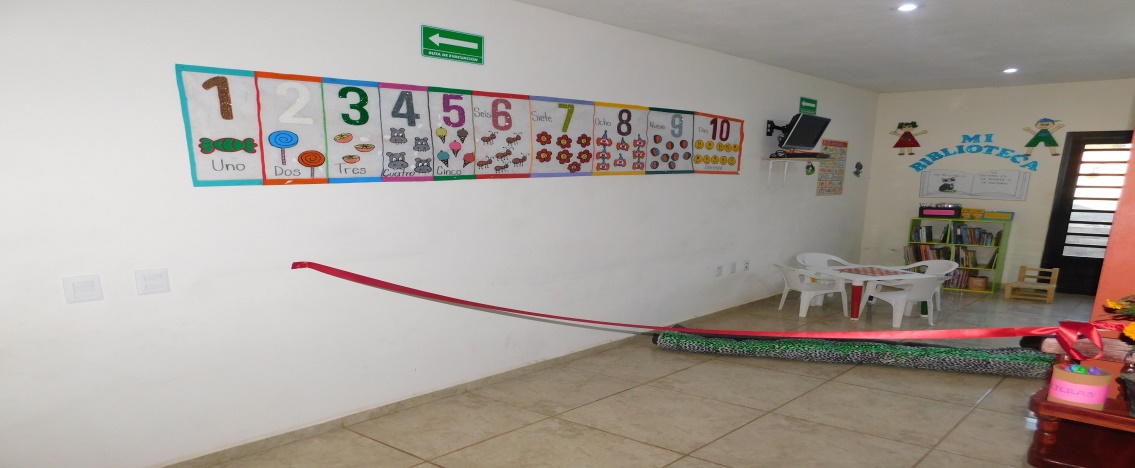 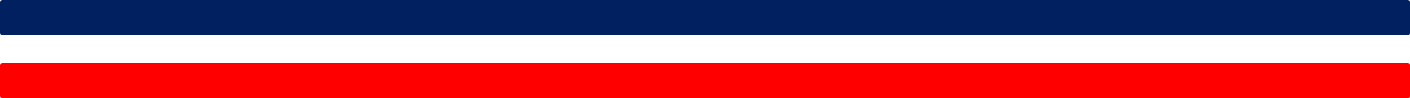 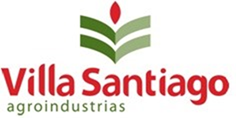 Contamos  con  una  política  específica  de
Equidad de Género y no Discriminación:
Principio 6
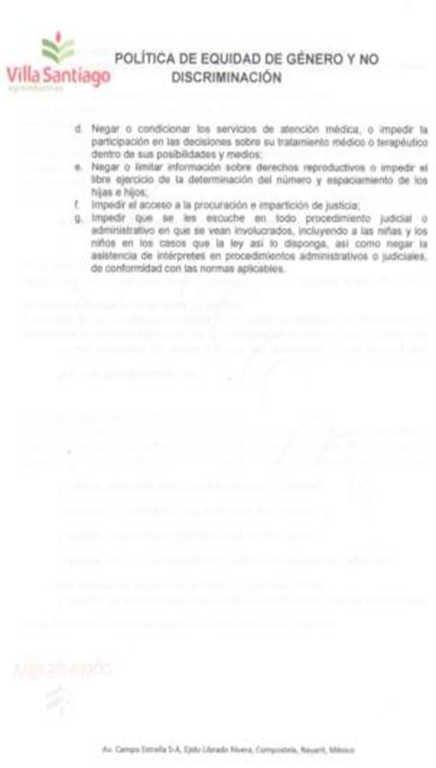 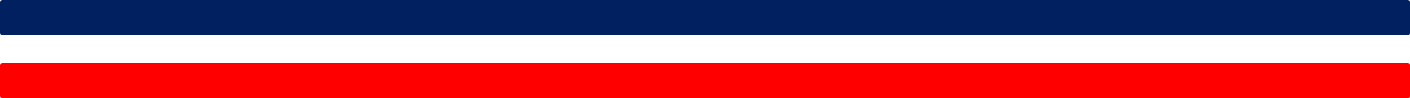 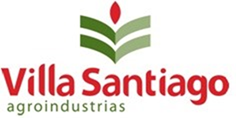 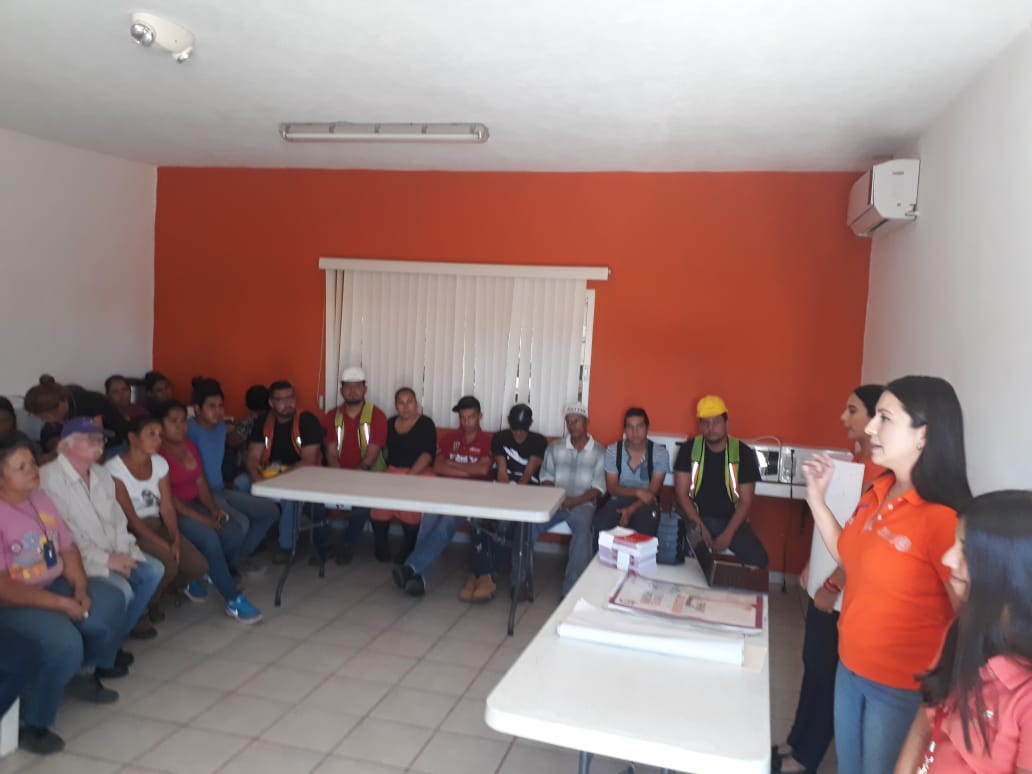 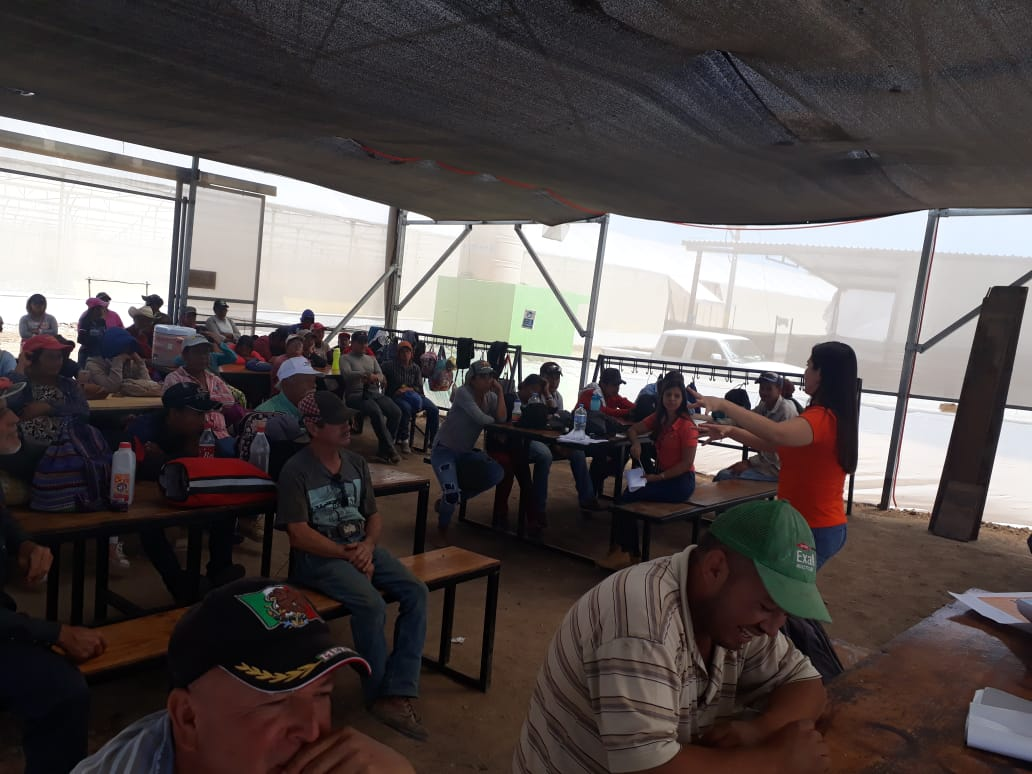 Promovemos capacitaciones de equidad de genero para los colaboradores, con el objetivo de fomentar mejor ambiente laboral.
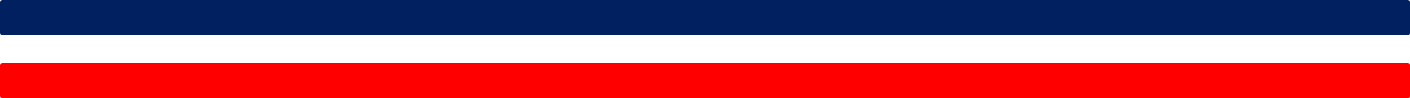 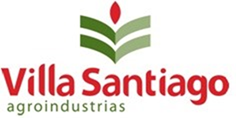 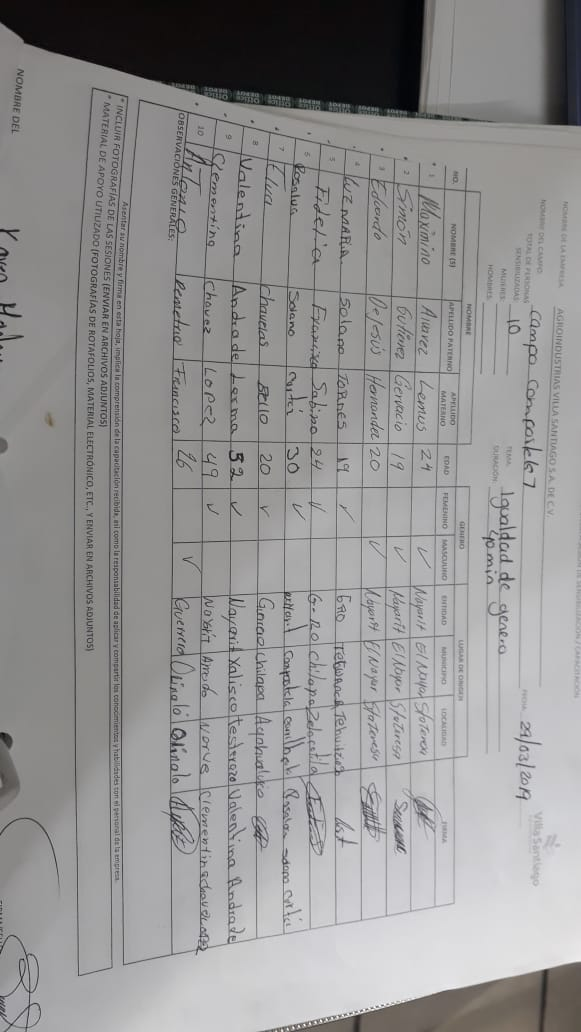 Registro de capacitación de Equidad de genero
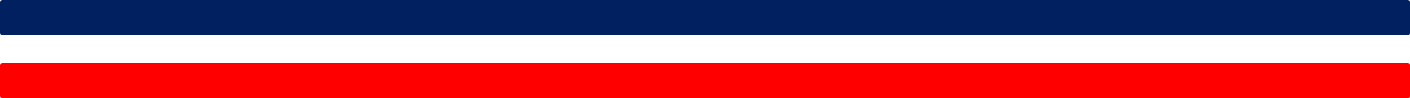 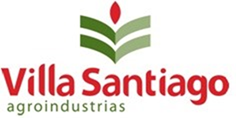 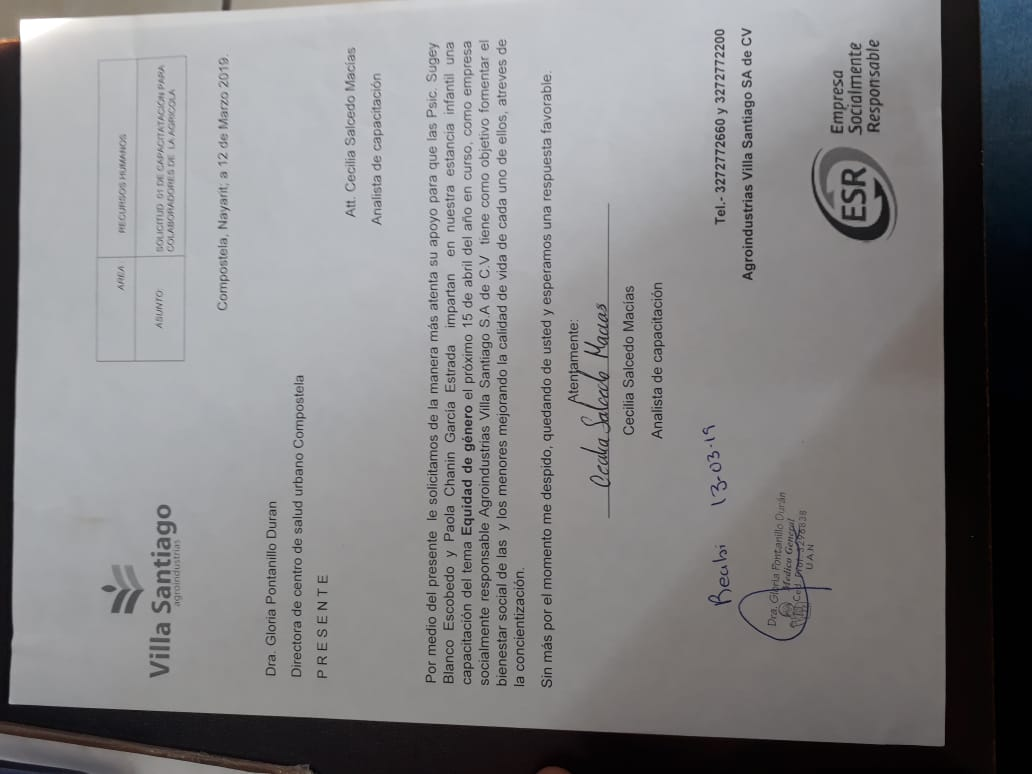 Solicitud de capacitación Equidad de genero
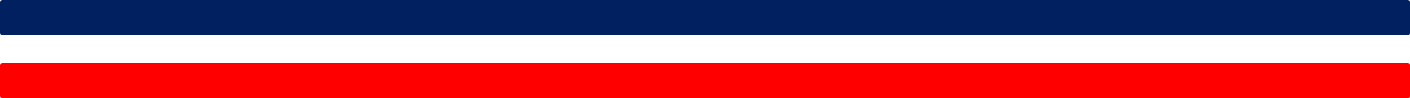 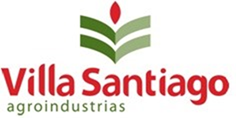 Apoyamos a las mujeres embarazadas con capacitaciones, además de brindarles un trabajo según sus necesidades.
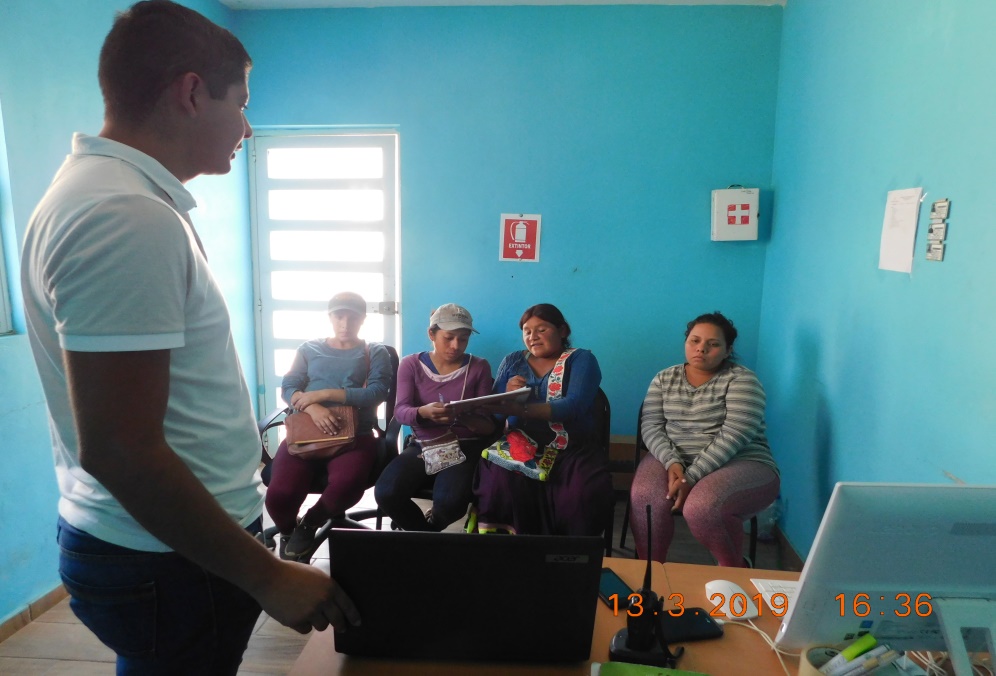 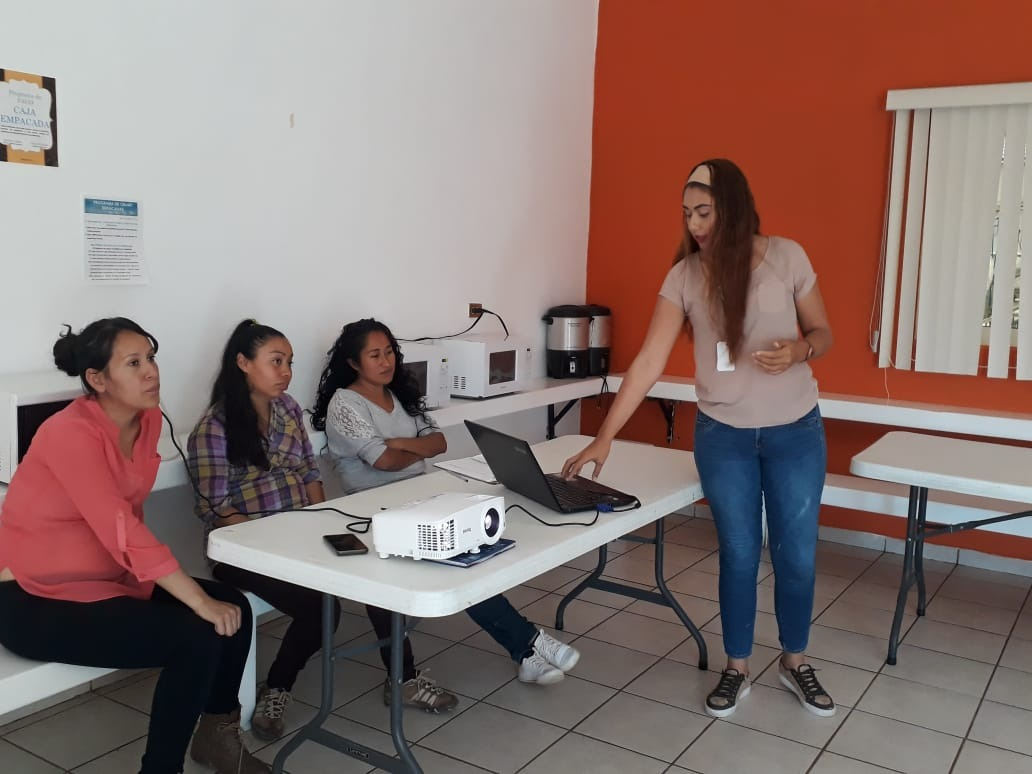 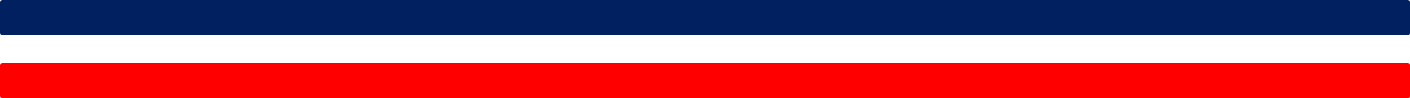 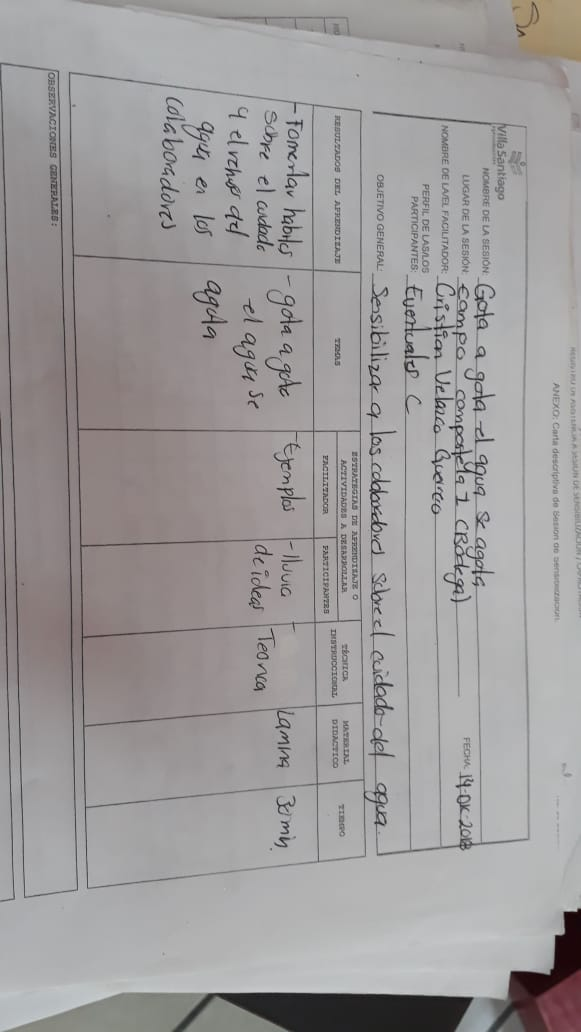 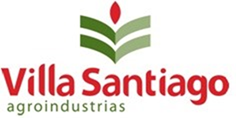 Cartas descriptivas  y registros de capacitaciones dirigidas a embarazadas
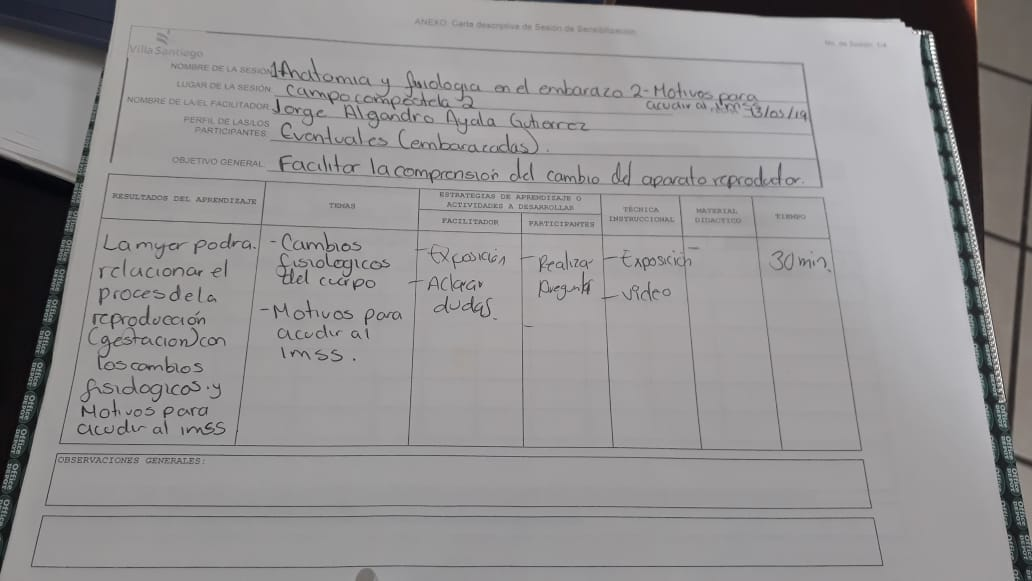 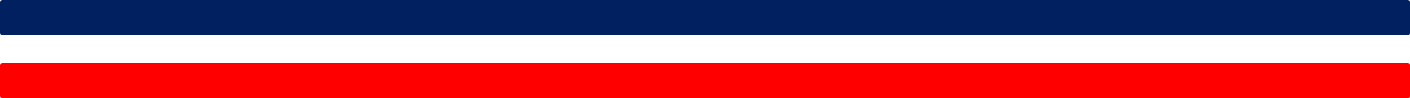 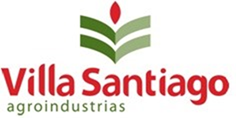 Principio 7
Código de Ética
Referenciando el
apartado de
compromiso con
Medio Ambiente:
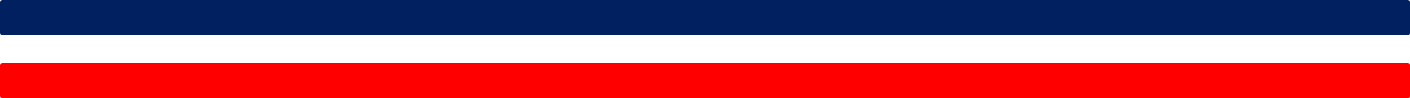 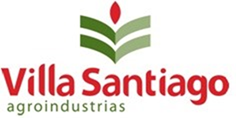 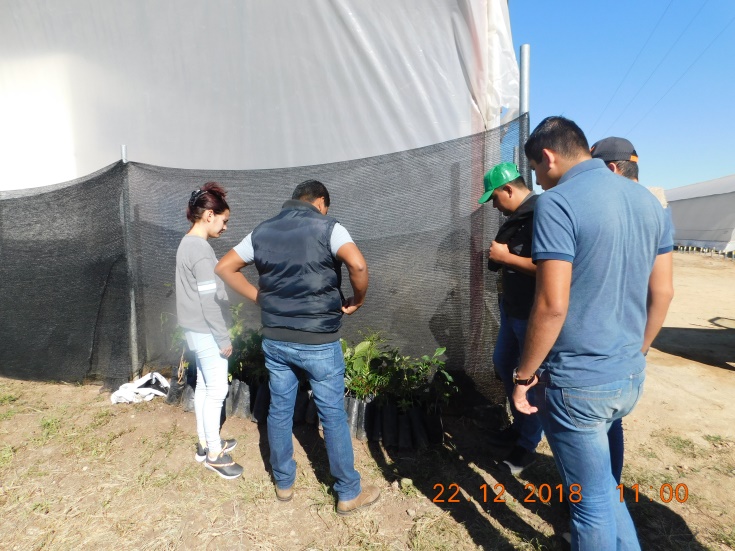 Reforestación de arboles en campo
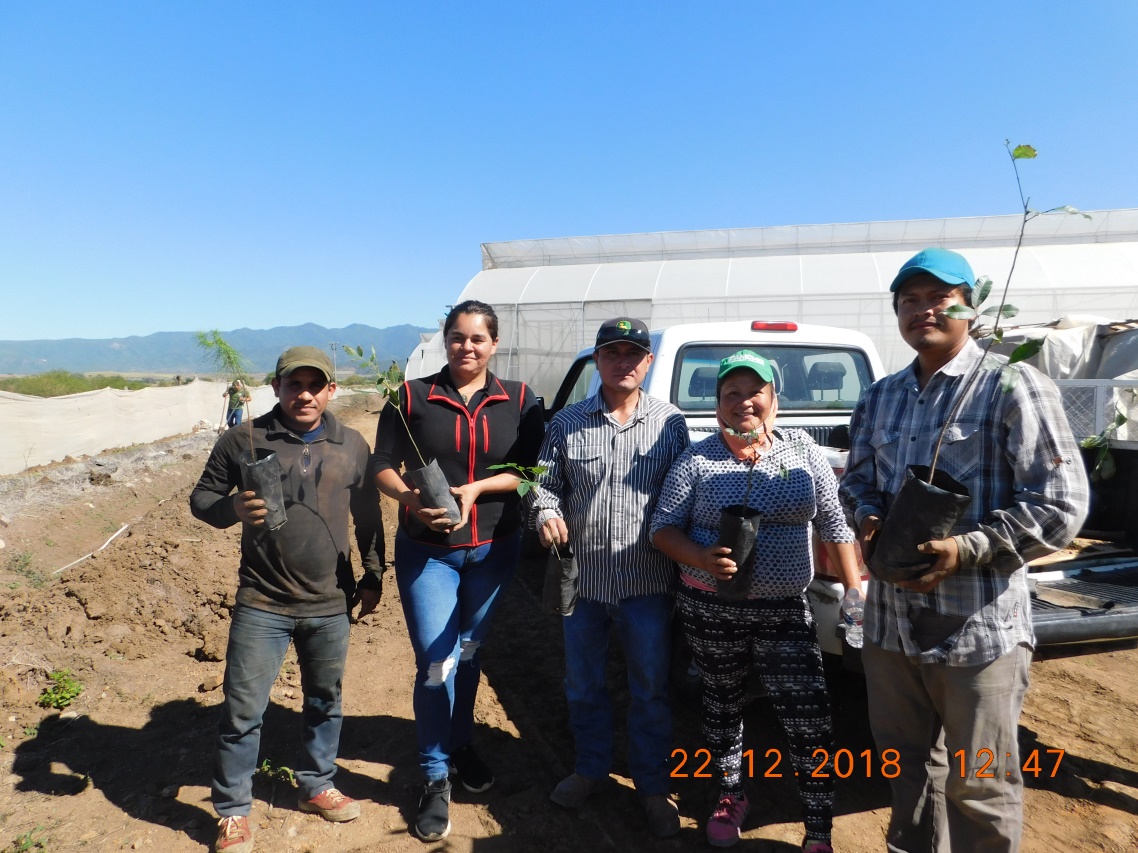 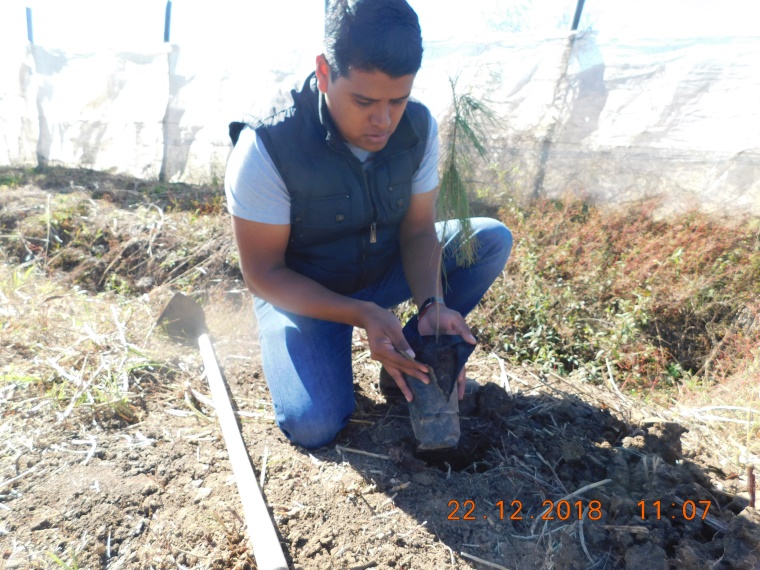 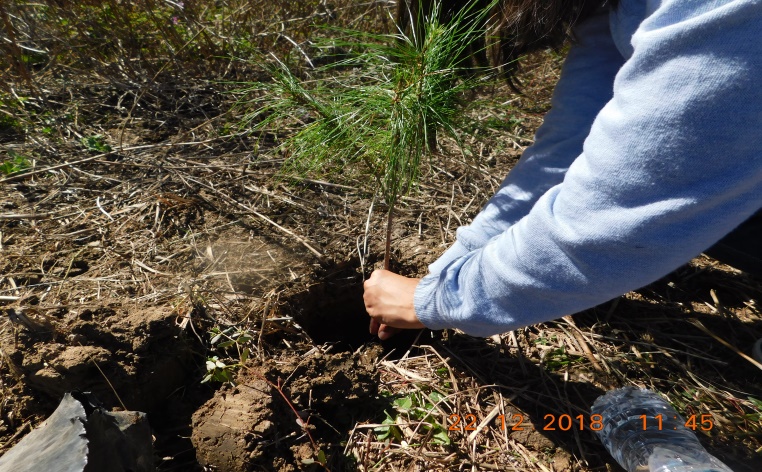 Uno de nuestros valores es la retribución social, por lo tanto realizamos campañas de reforestación.
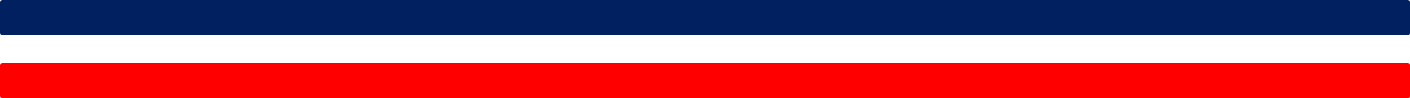 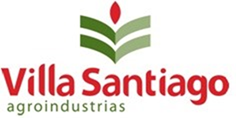 Sistema de láminas translúcidas
Ventanas con excelente captación de luz solar.
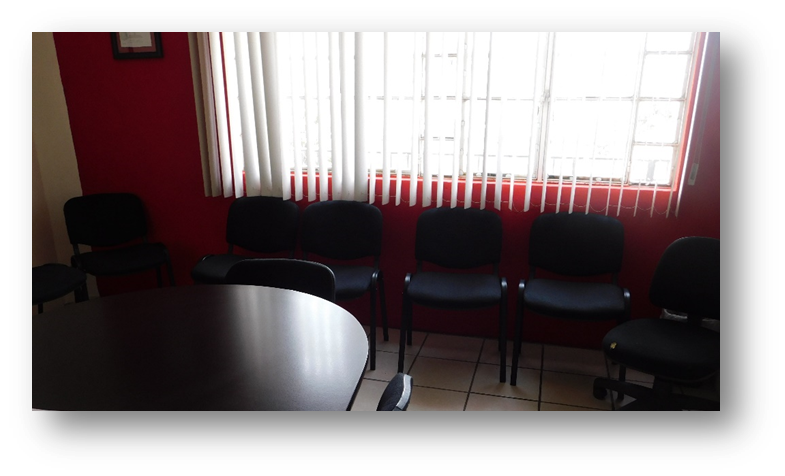 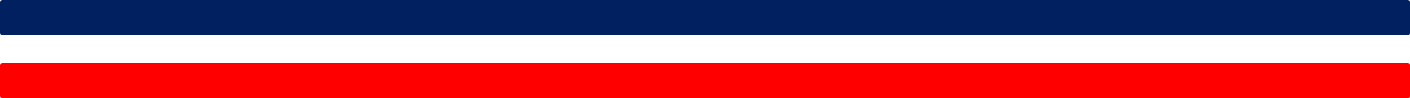 Principio 8
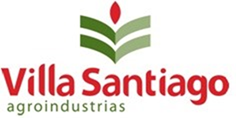 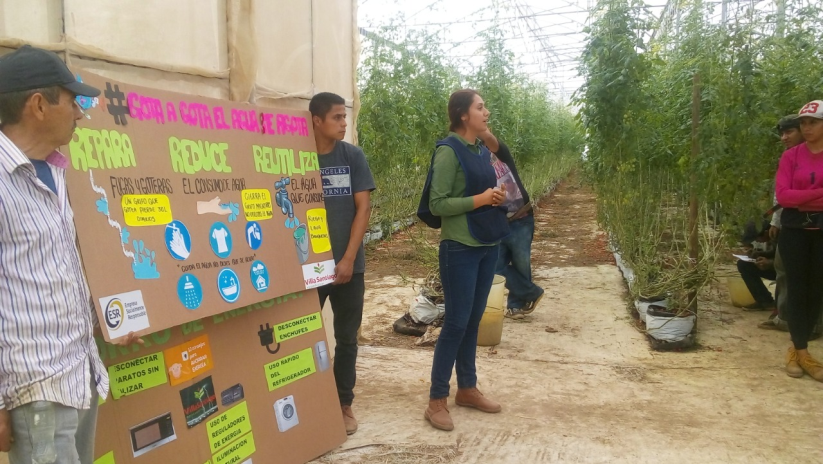 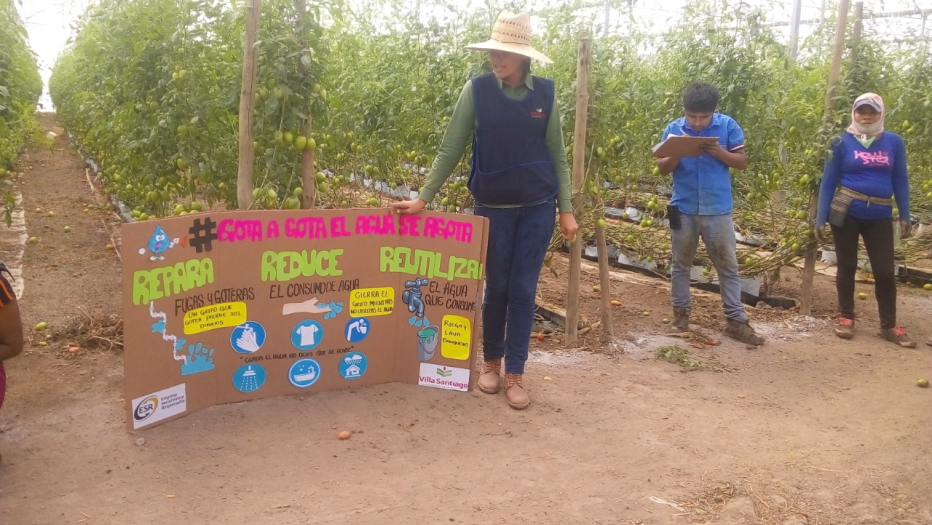 Realizamos capacitaciones 
para el  ahorro de energía  y agua potable.
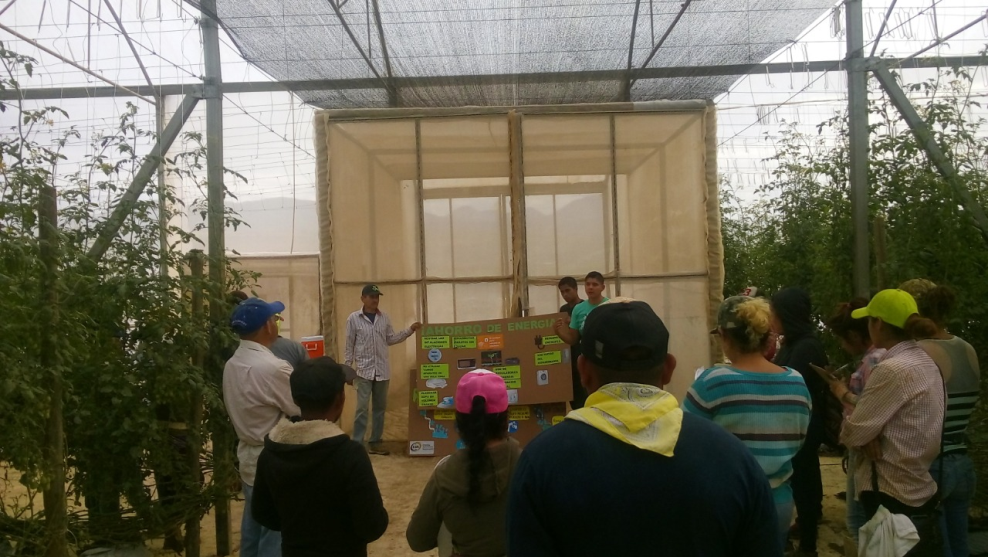 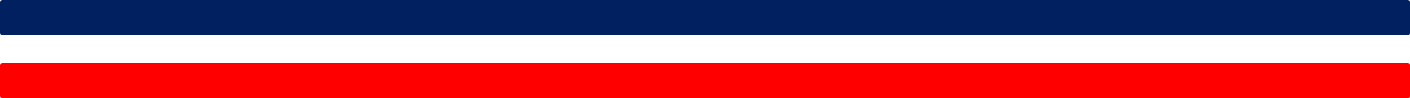 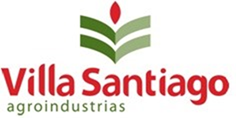 Campaña: El agua en tus manos
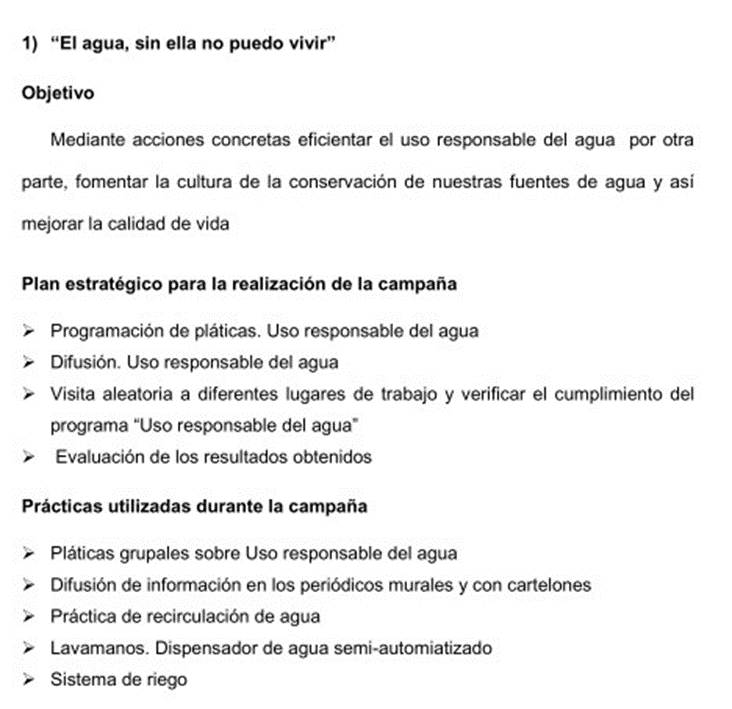 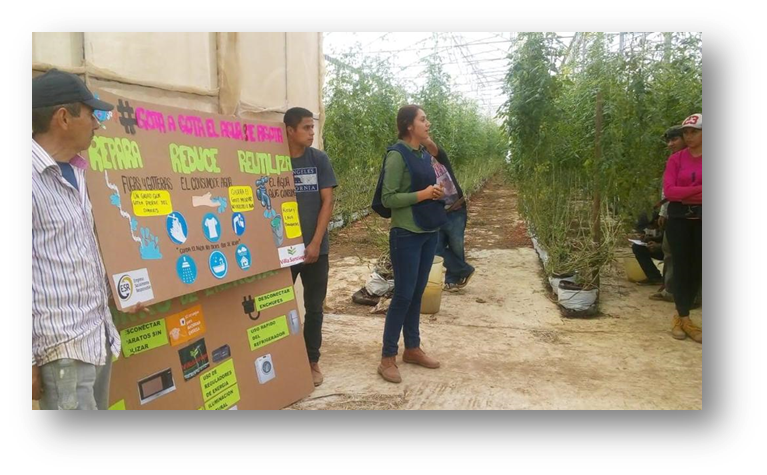 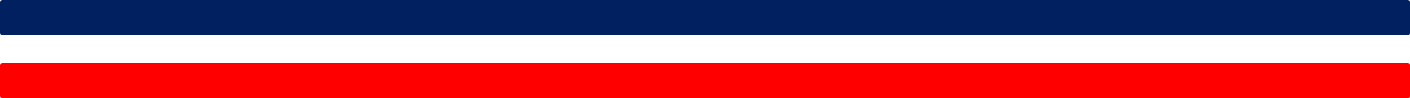 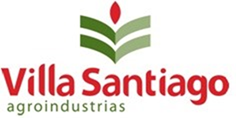 Ahorrando energía, gana el planeta
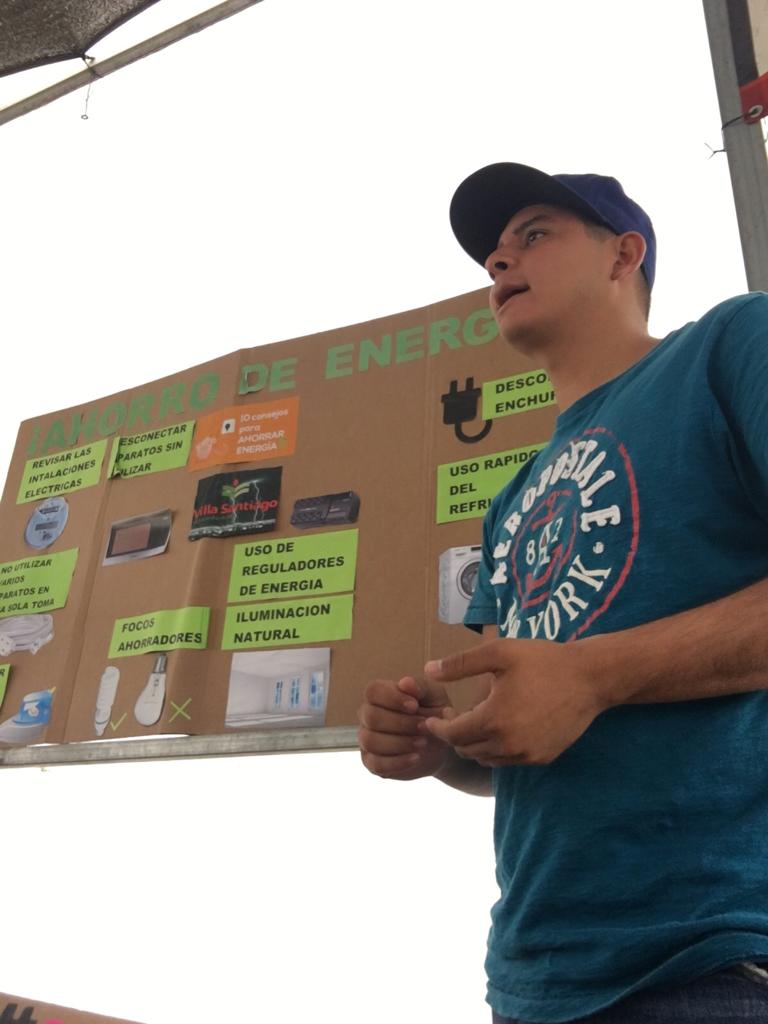 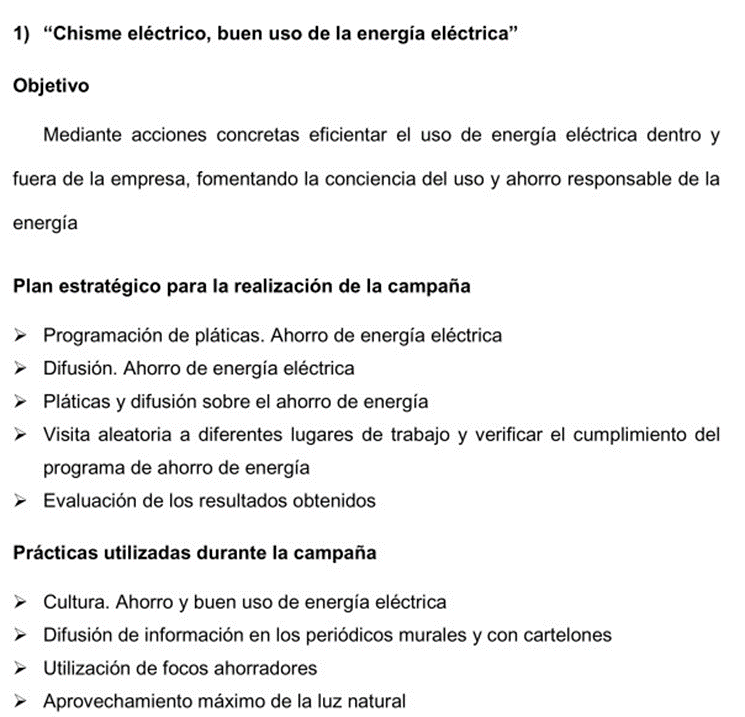 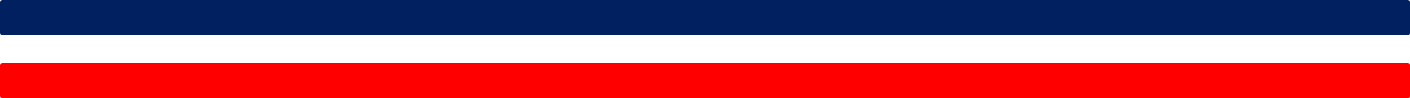 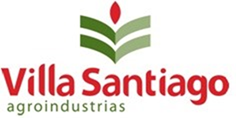 Registro de capacitación de ahorro de Energía y Agua potable
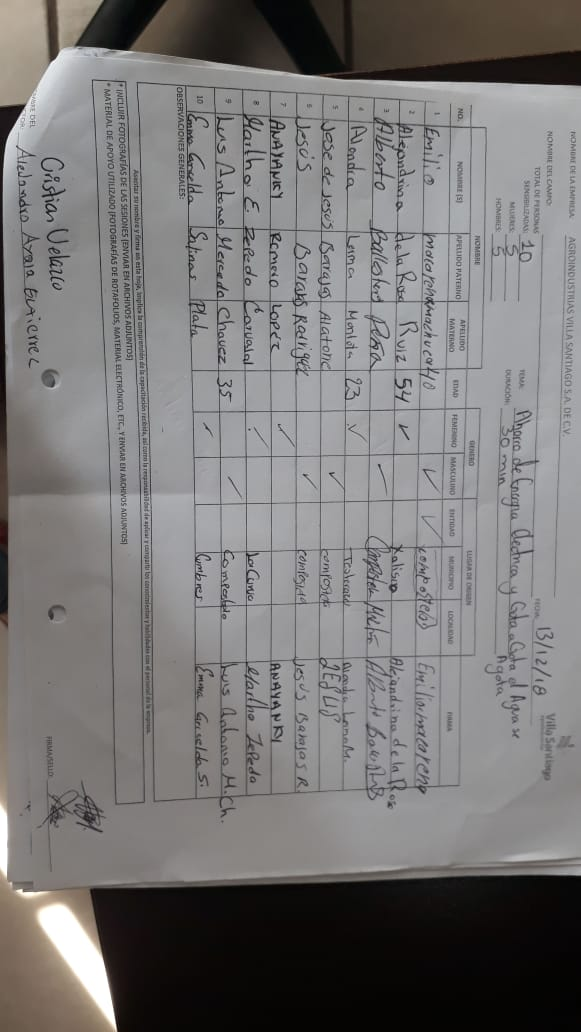 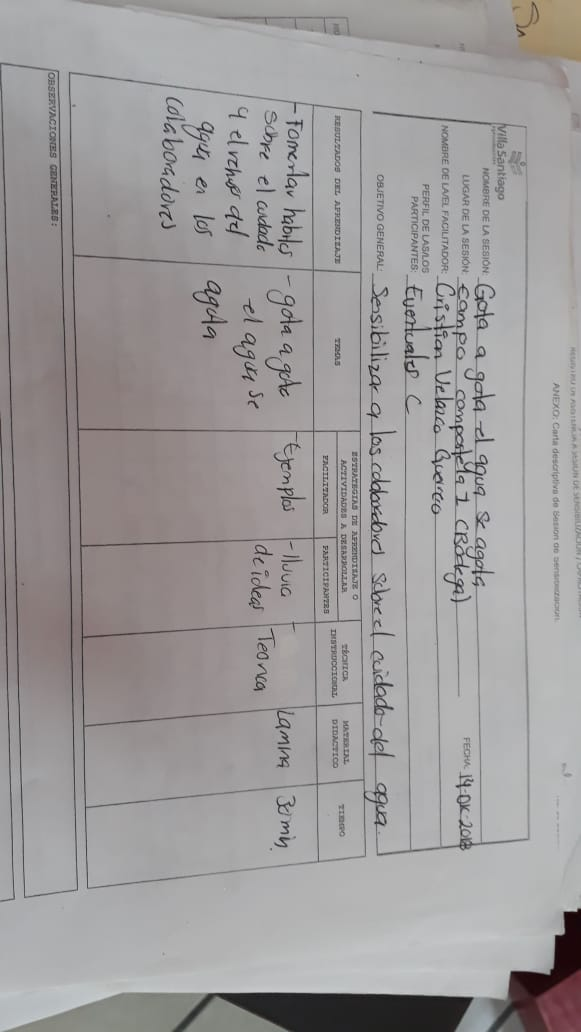 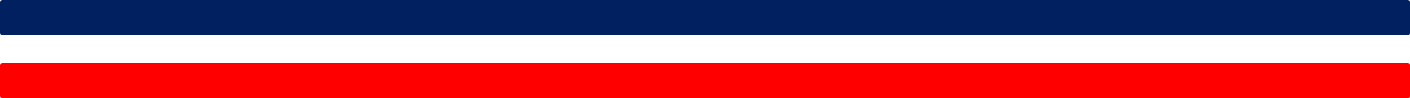 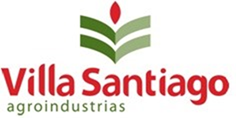 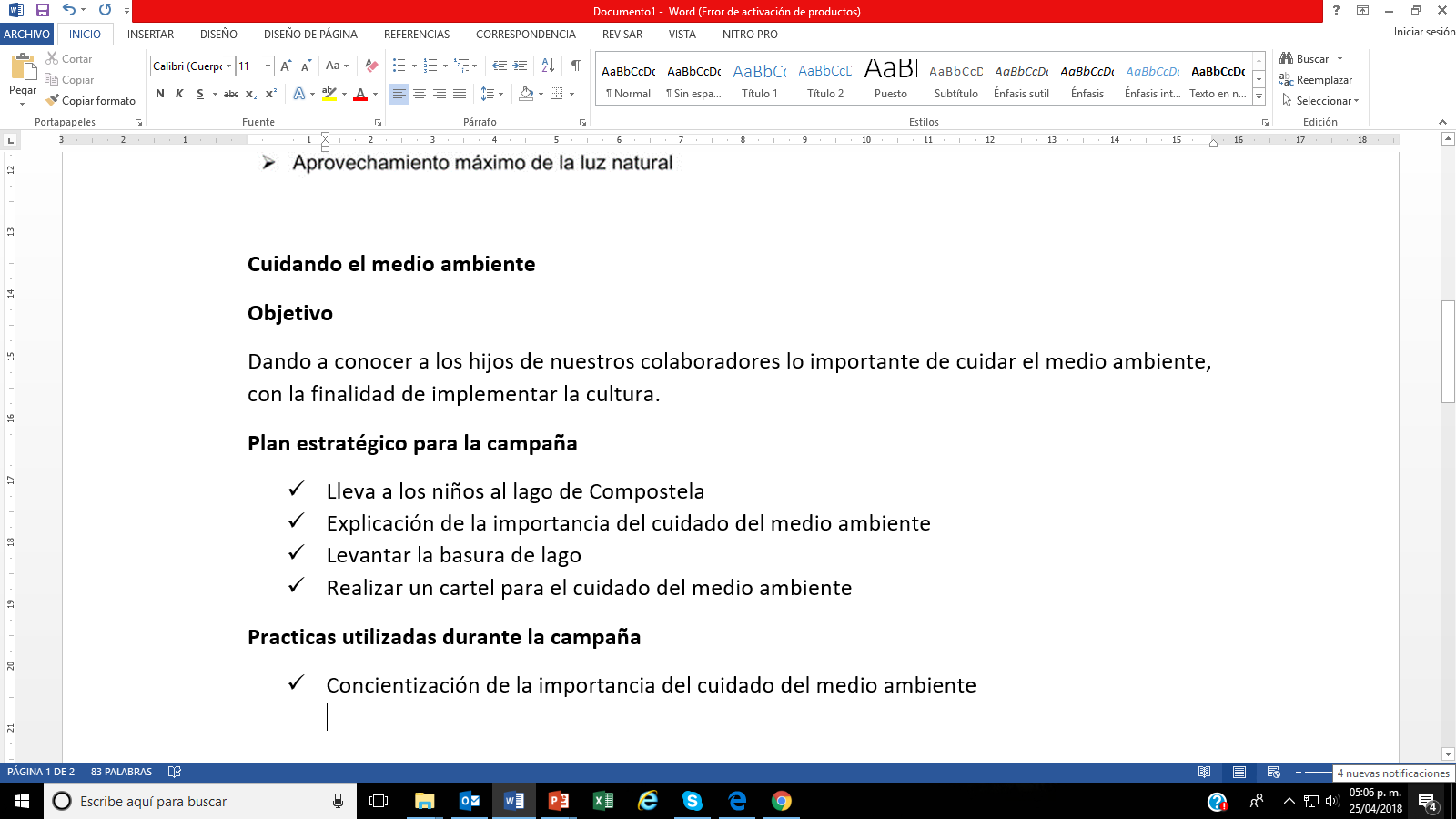 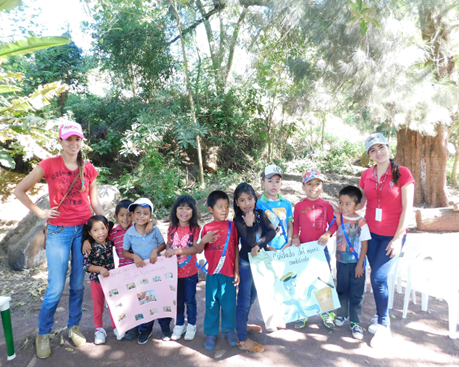 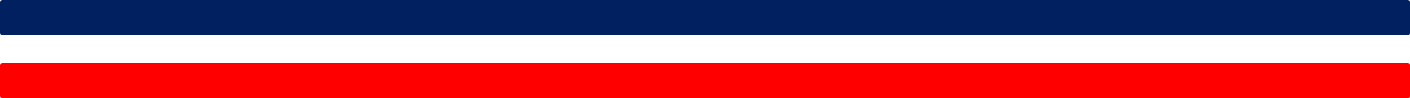 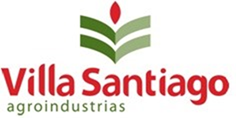 Principio 9
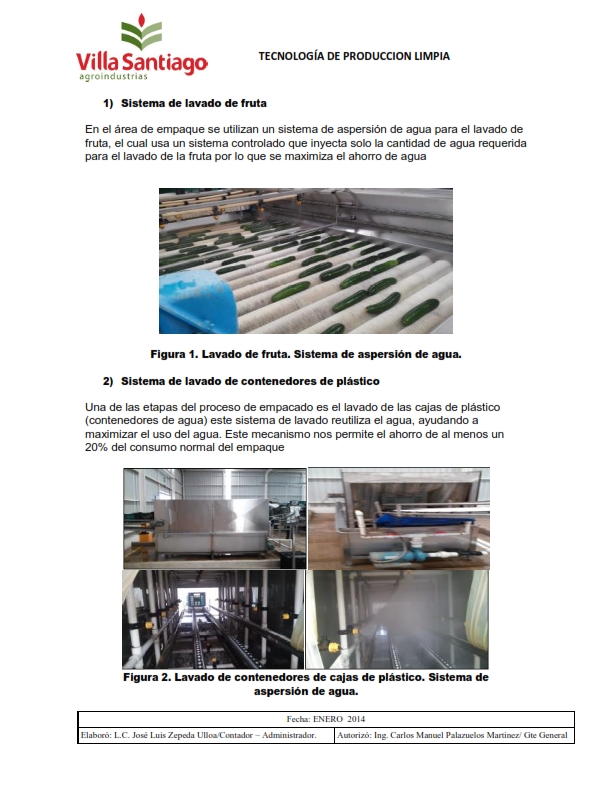 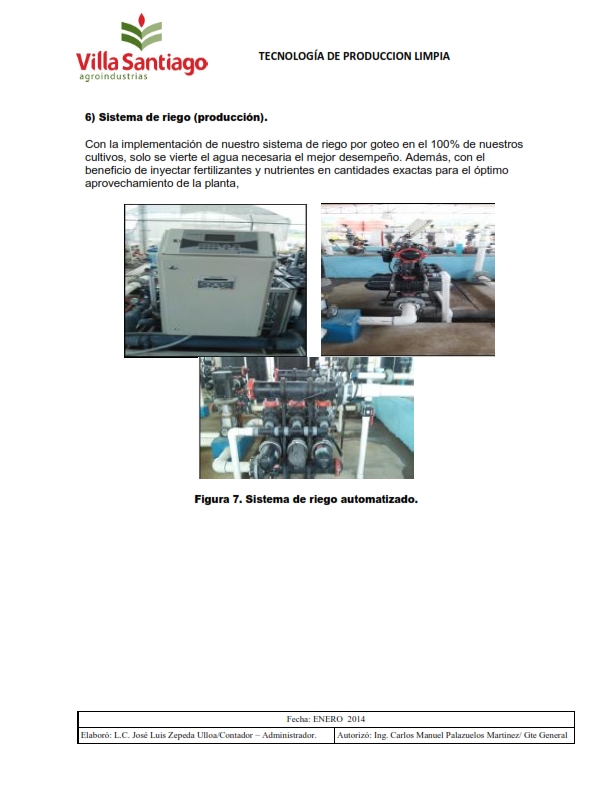 Implementación de iniciativas internas para el cuidado y preservación del medio ambiente, Política
Ambiental:
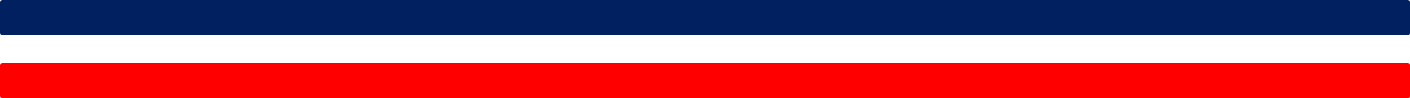 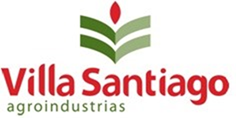 Principio 10
contamos con tres buzones instalados estratégicamente
en  área  de  oficina,  empaque  e  invernaderos,  en  los  que  cada  trabajador  puede libremente ingresar su queja, sugerencia o comentario; dichos buzones se encuentran cerrados con candado, esto para evitar que personas ajenas a la administración puedan tener acceso a esta información y hagan mal uso de ella.
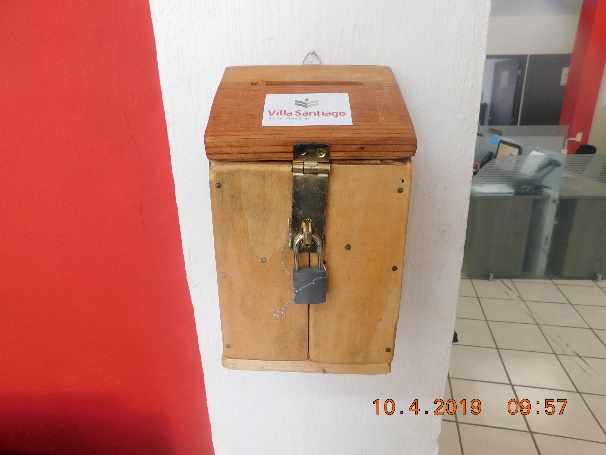 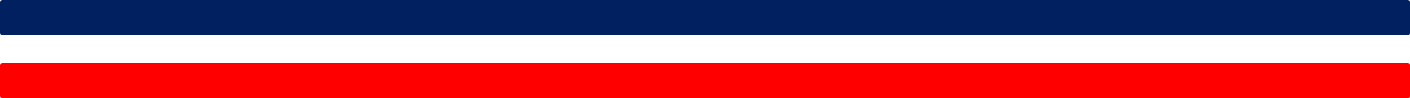 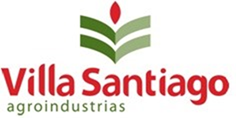 Política de contratación de personal
   referenciando el apartado de Sanciones:
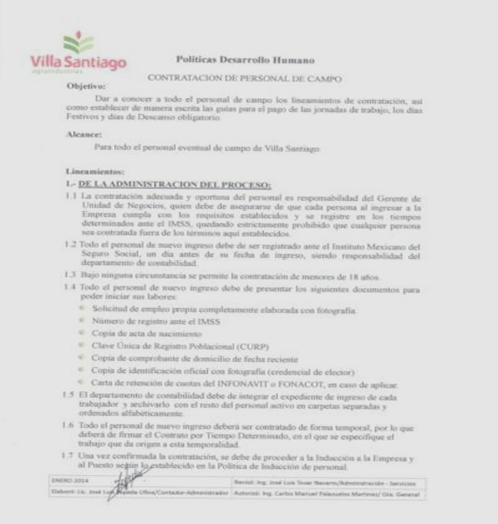 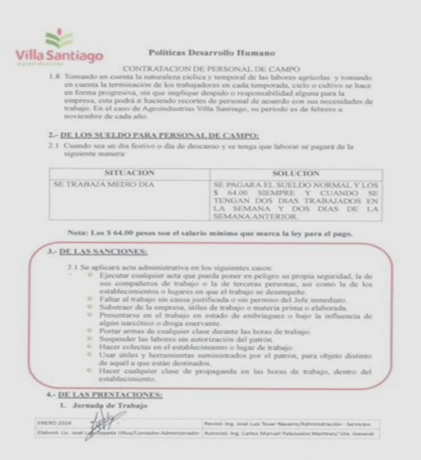 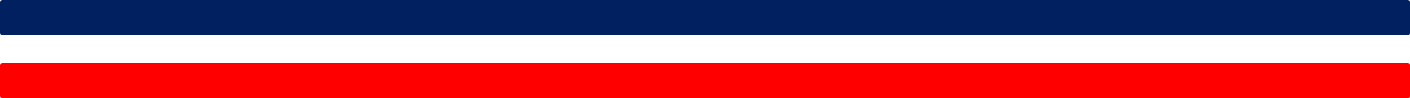